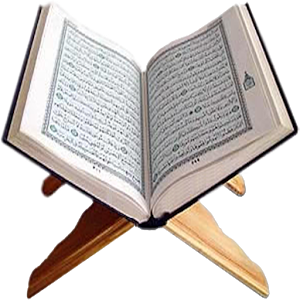 تفسير سورة مريم

الآيات من (1 – 9)
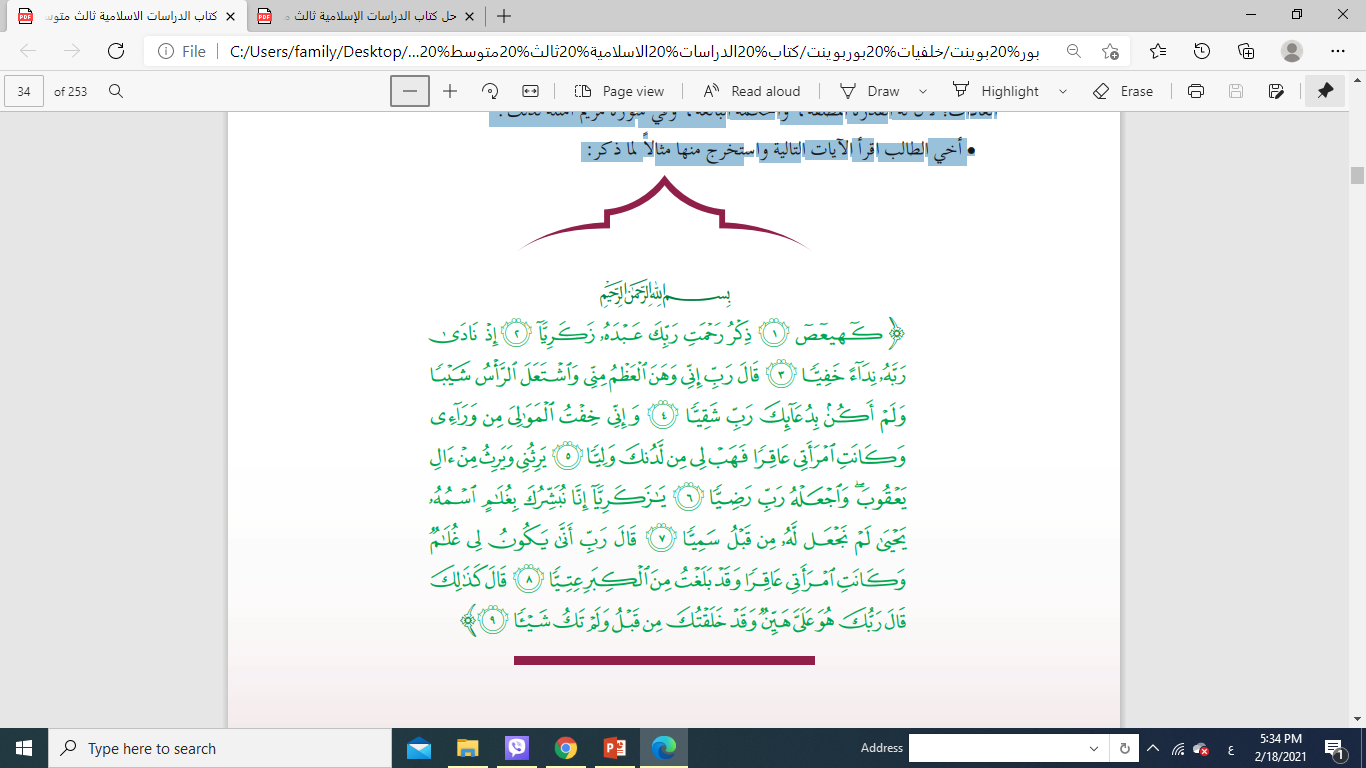 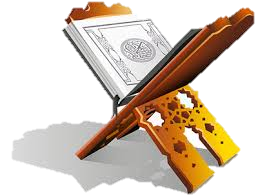 معاني الكلمات
تفسير و فوائد الآيات
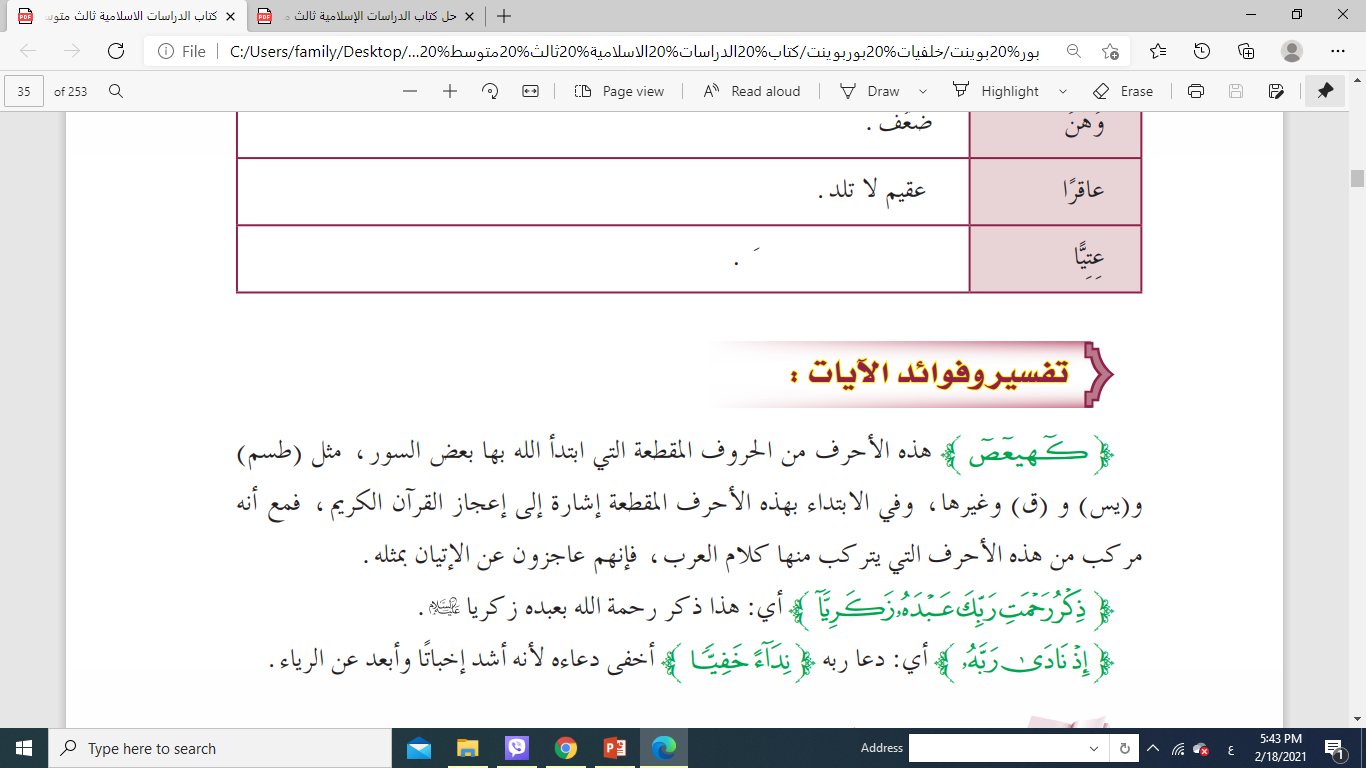 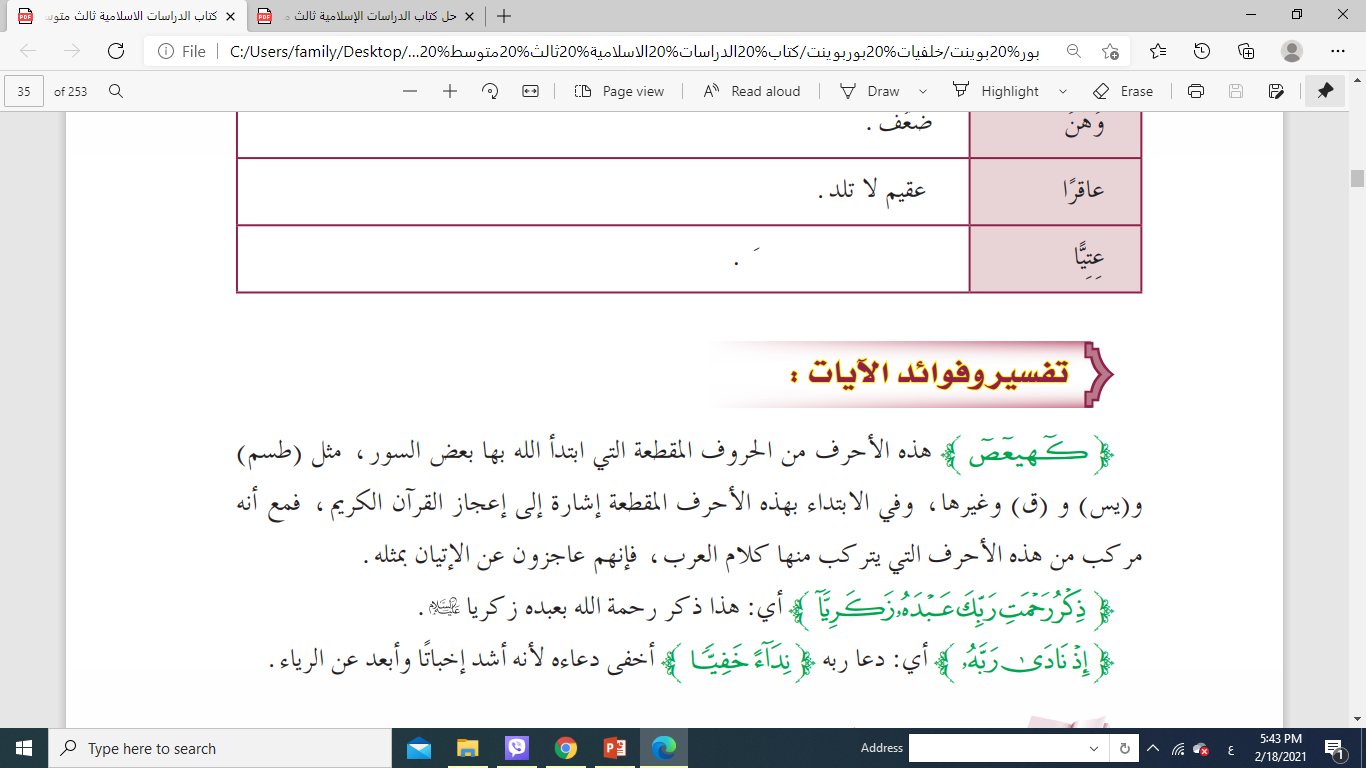 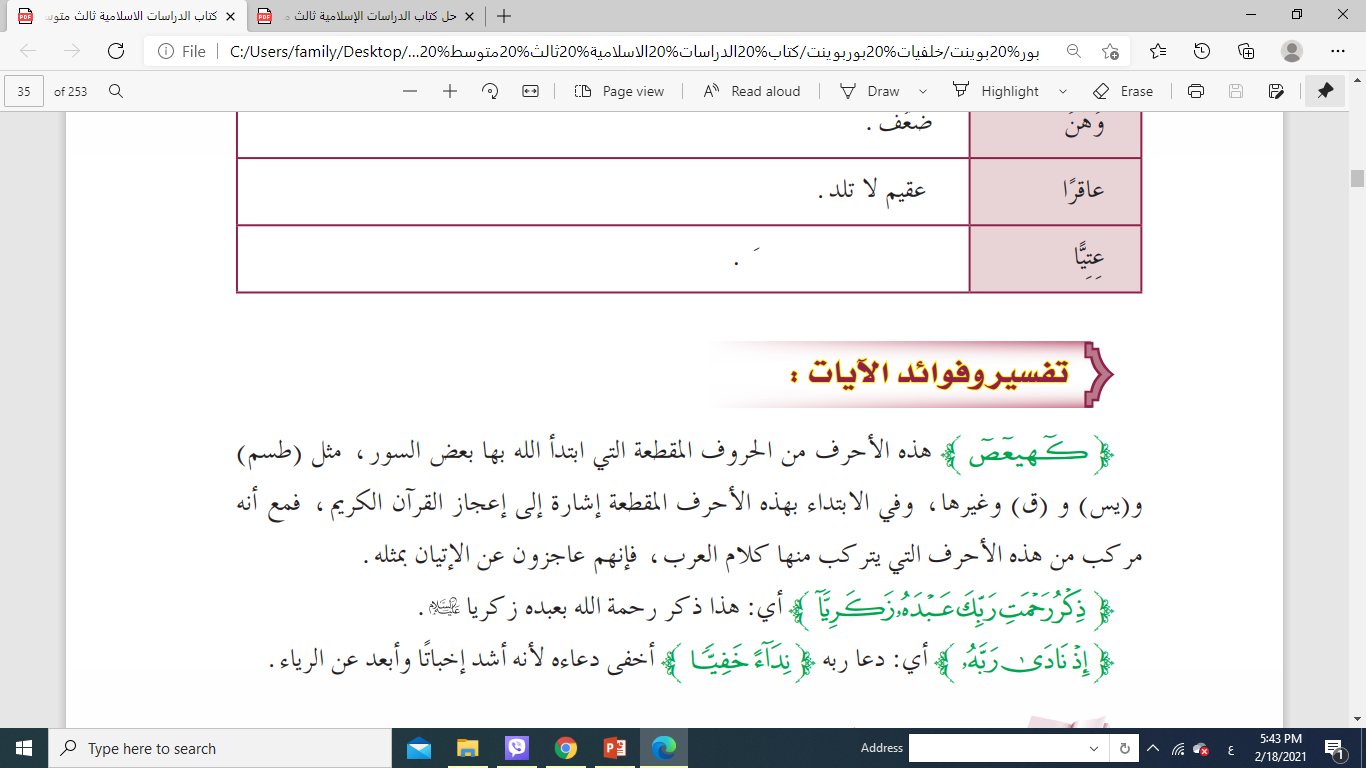 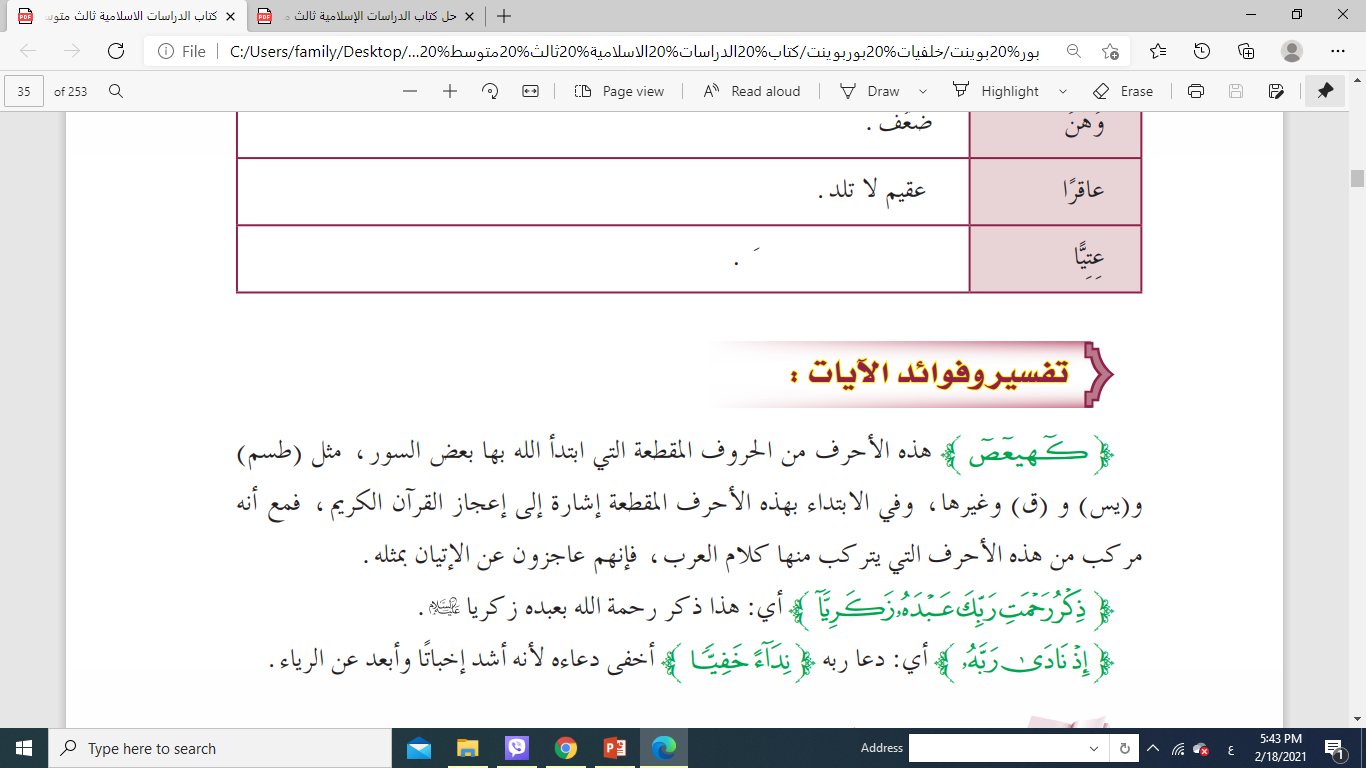 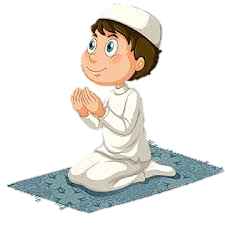 من فوائد الآيات
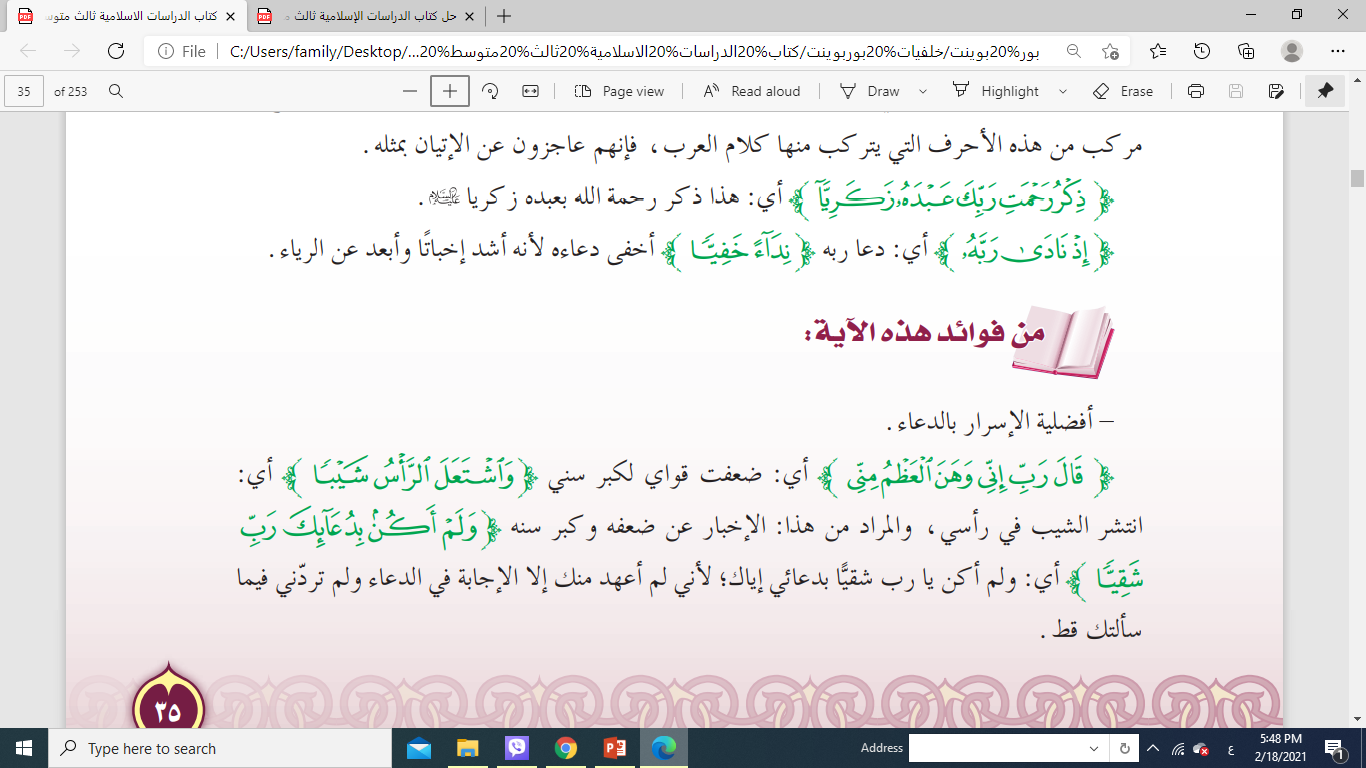 تجدنا  في جوجل
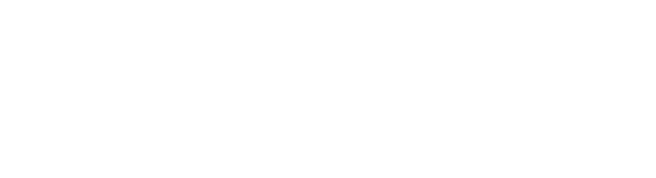 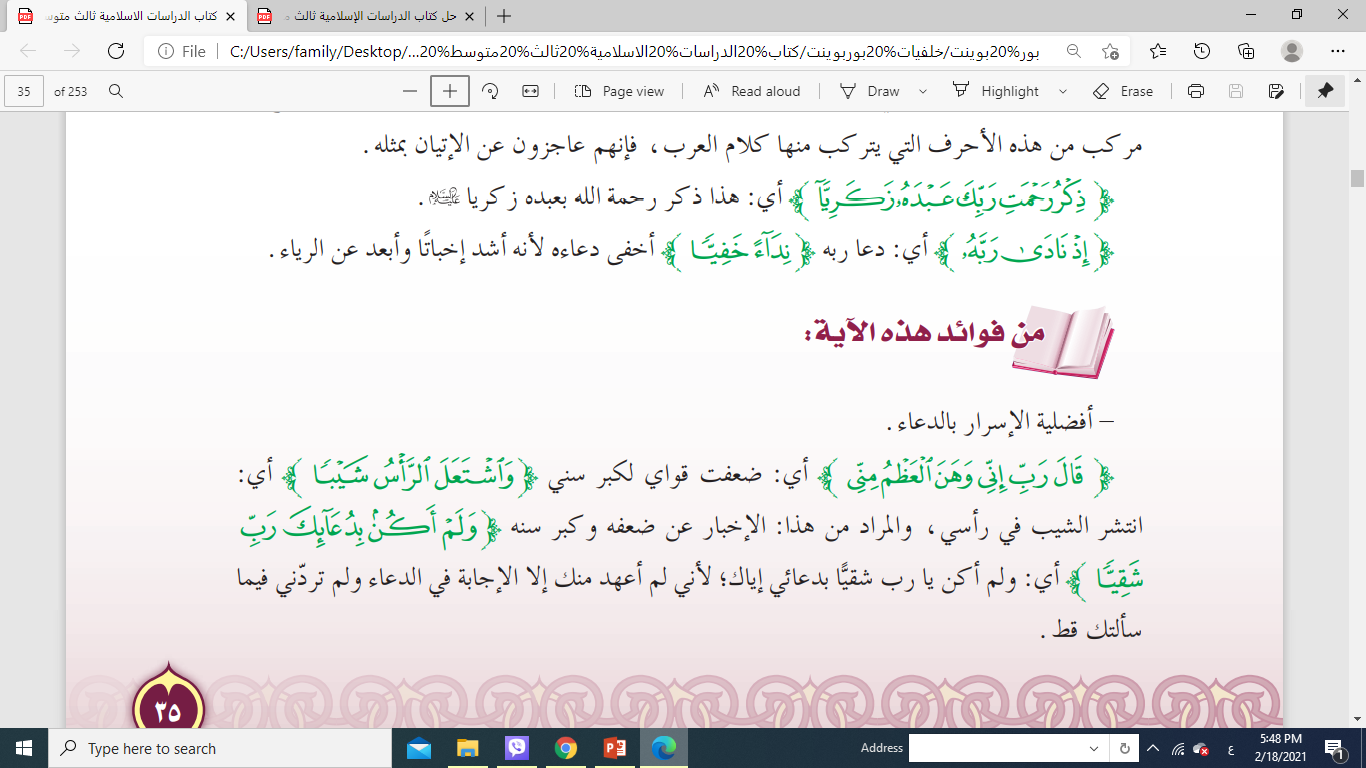 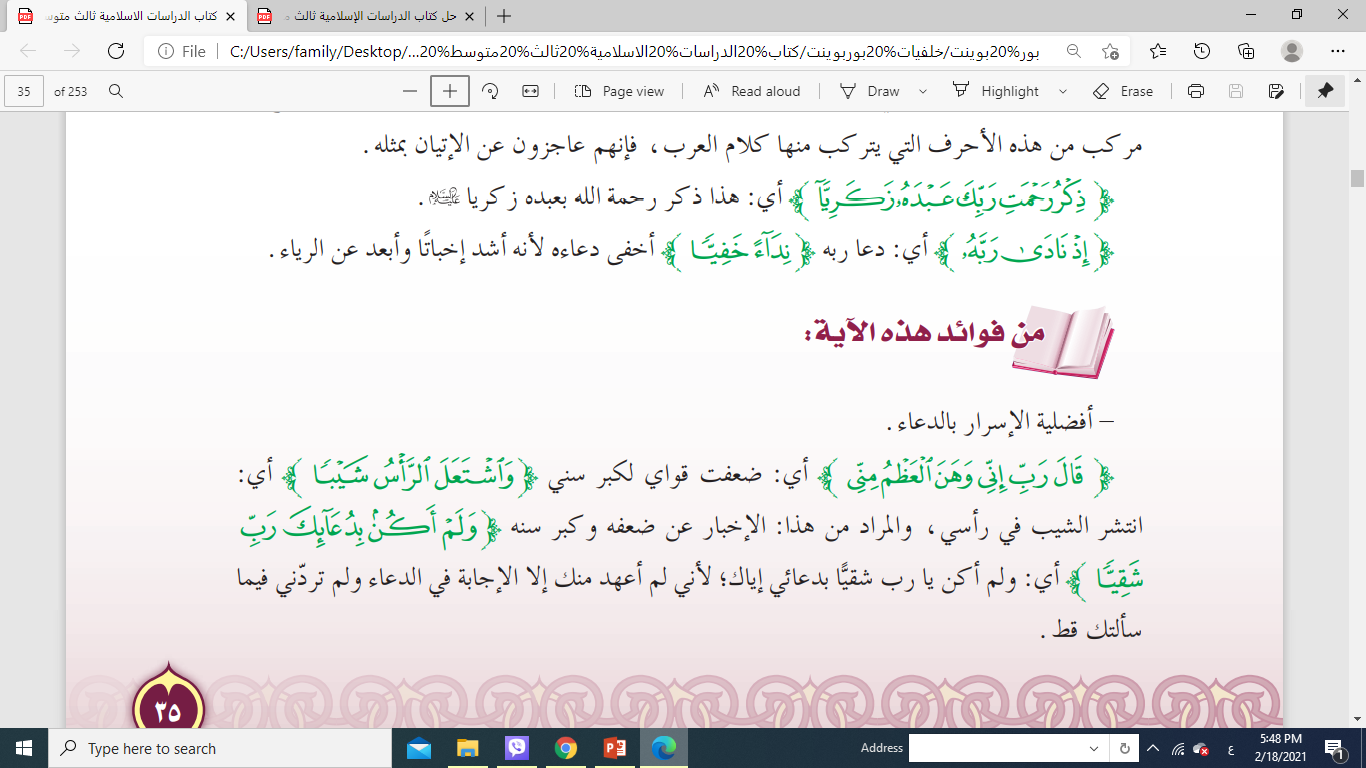 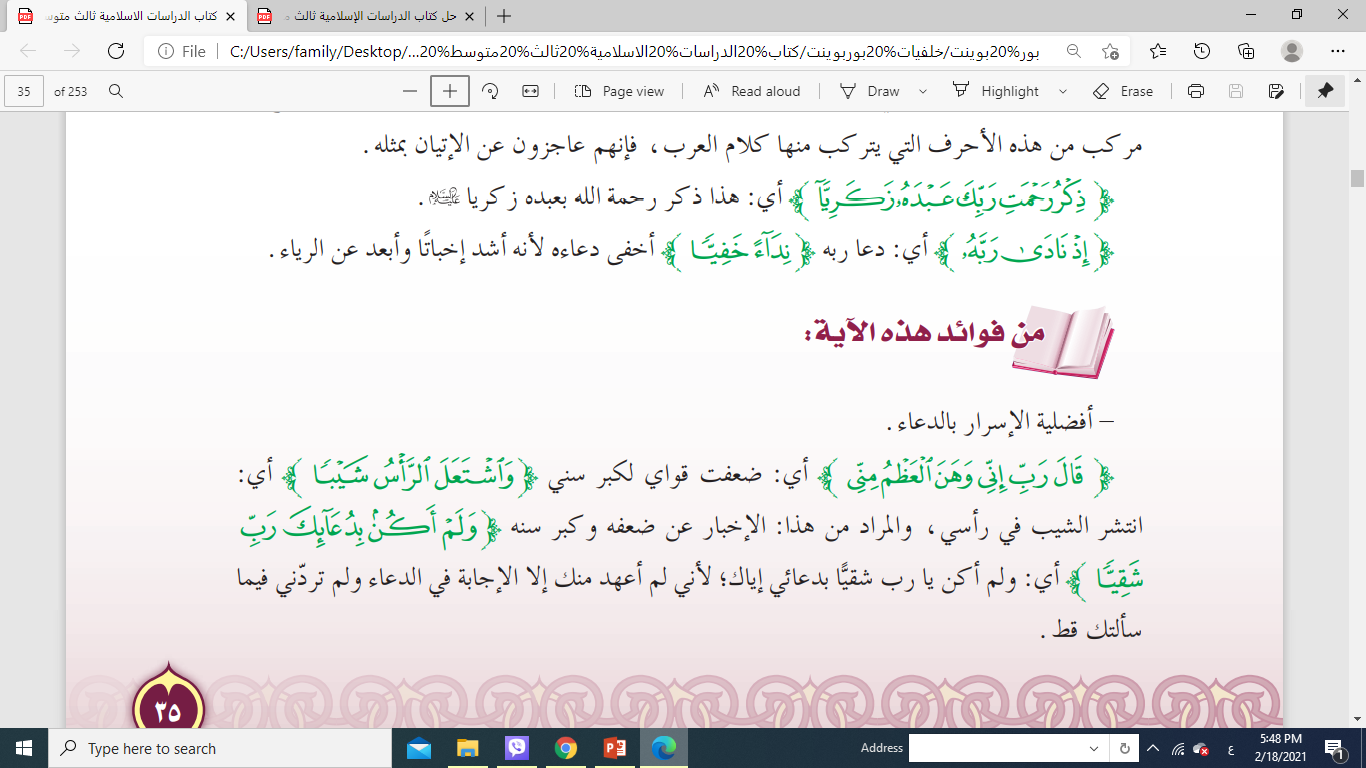 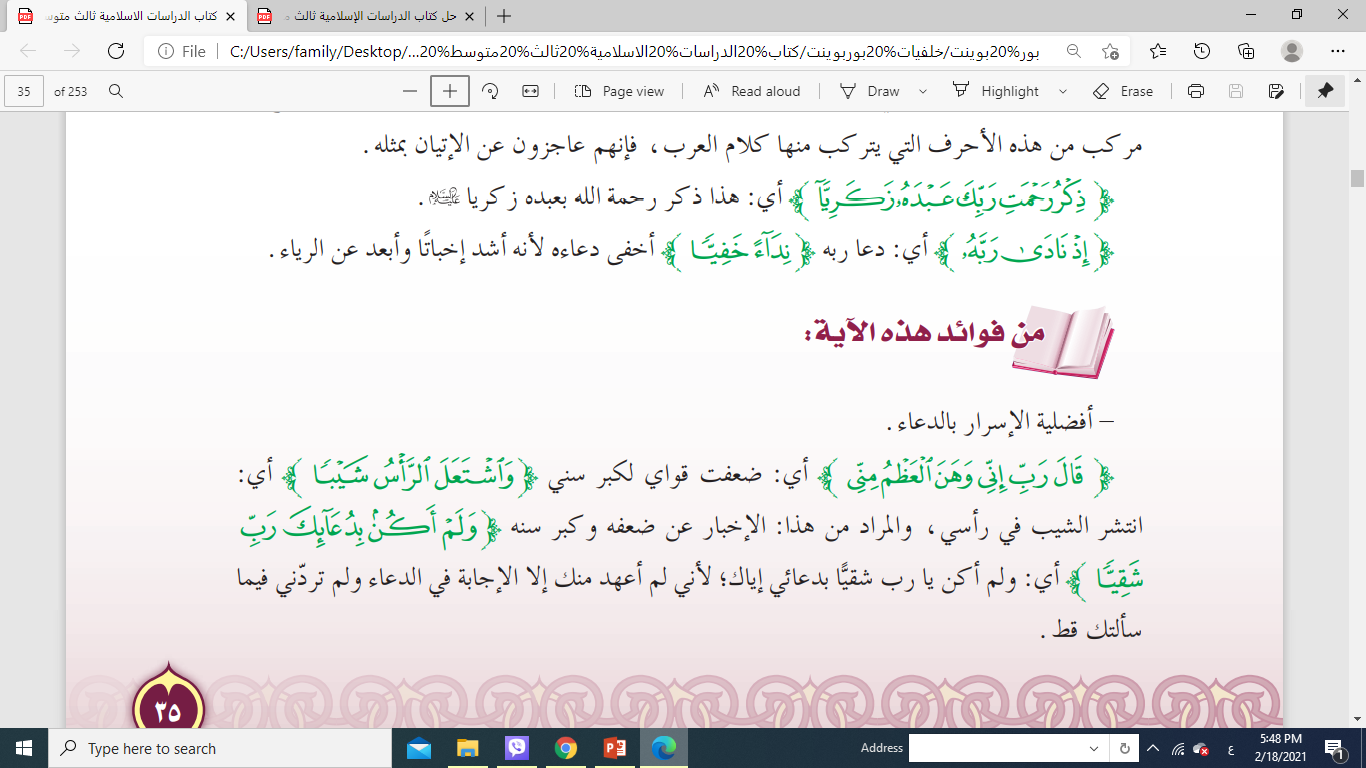 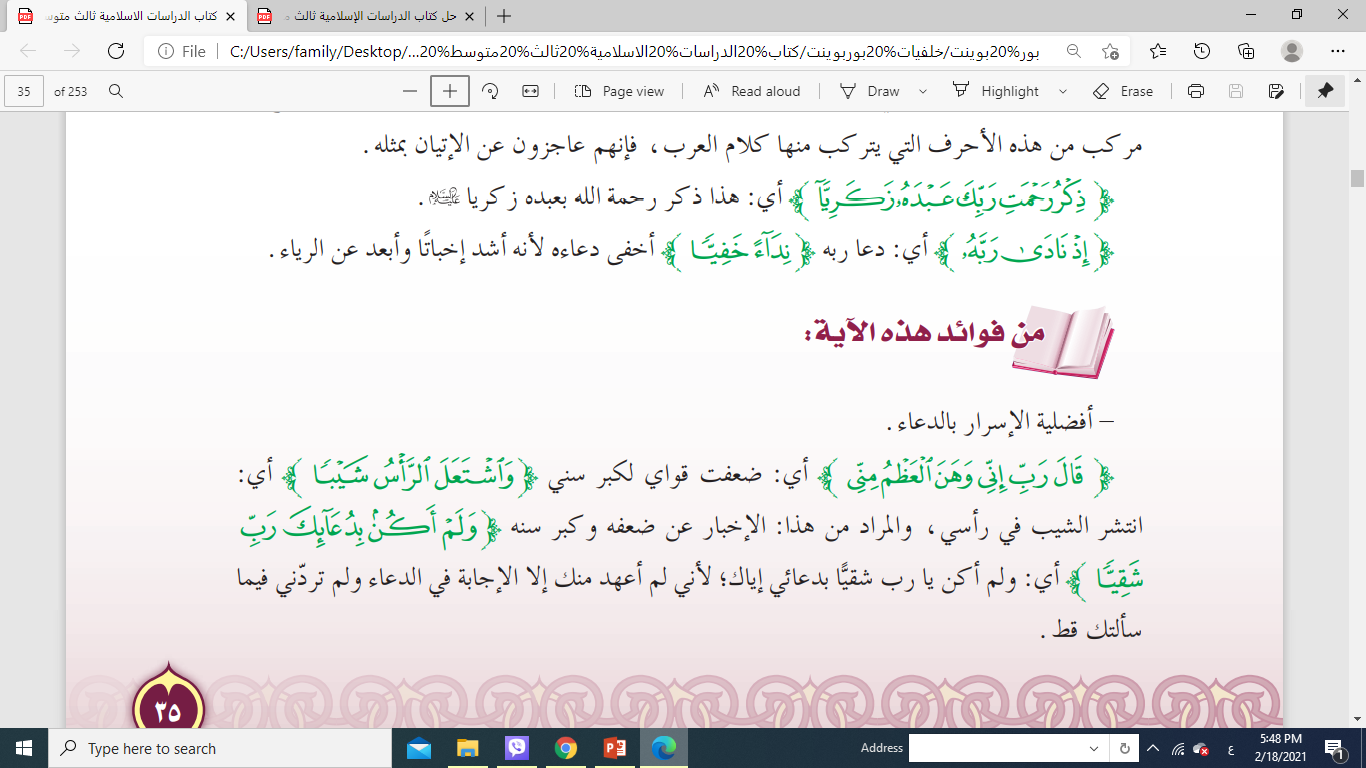 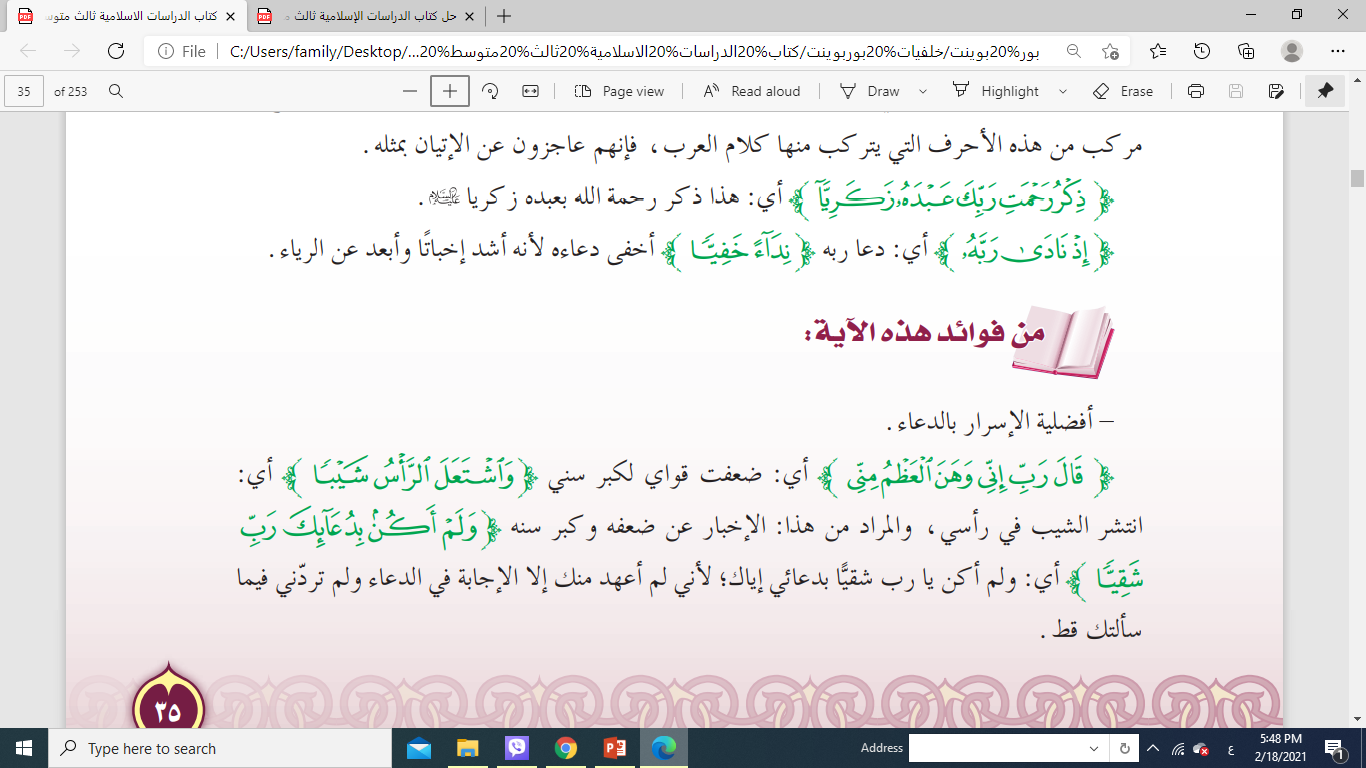 من فوائد الآيات
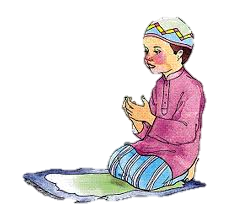 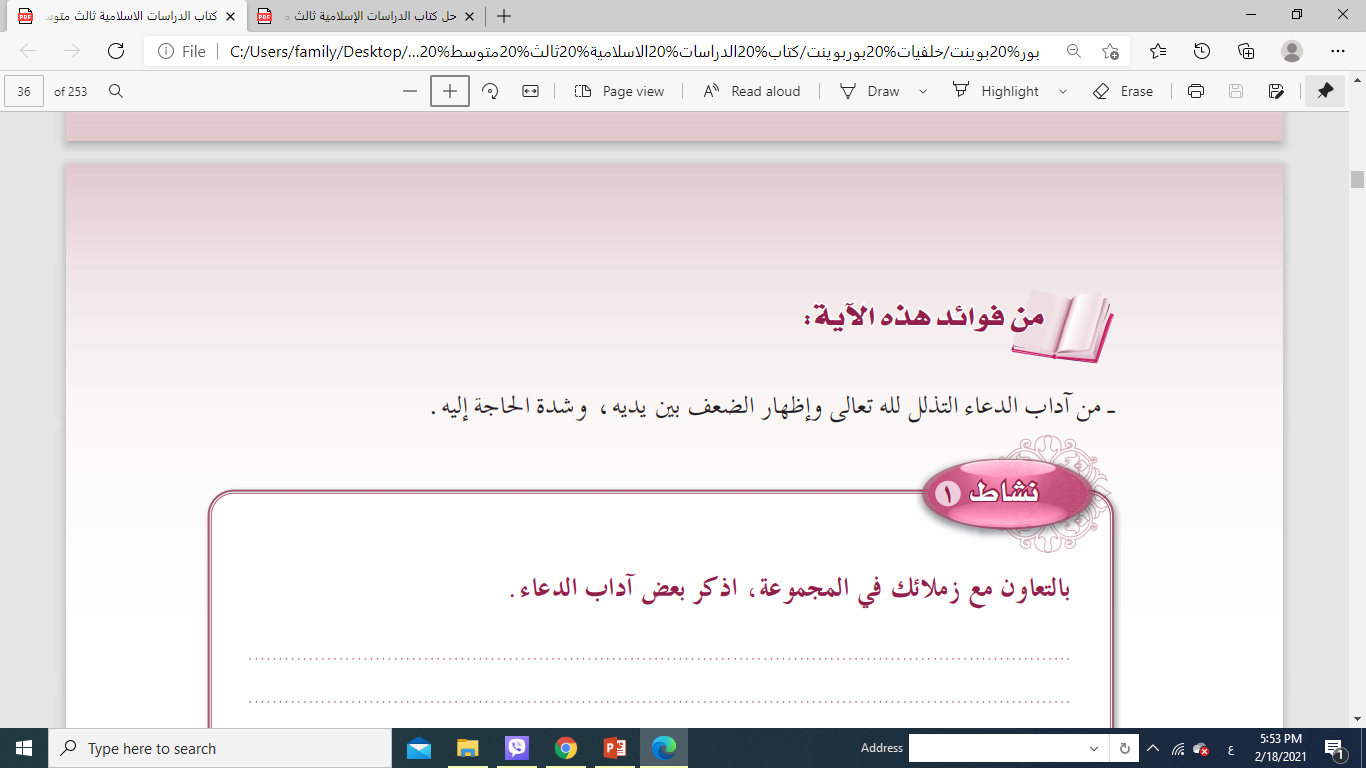 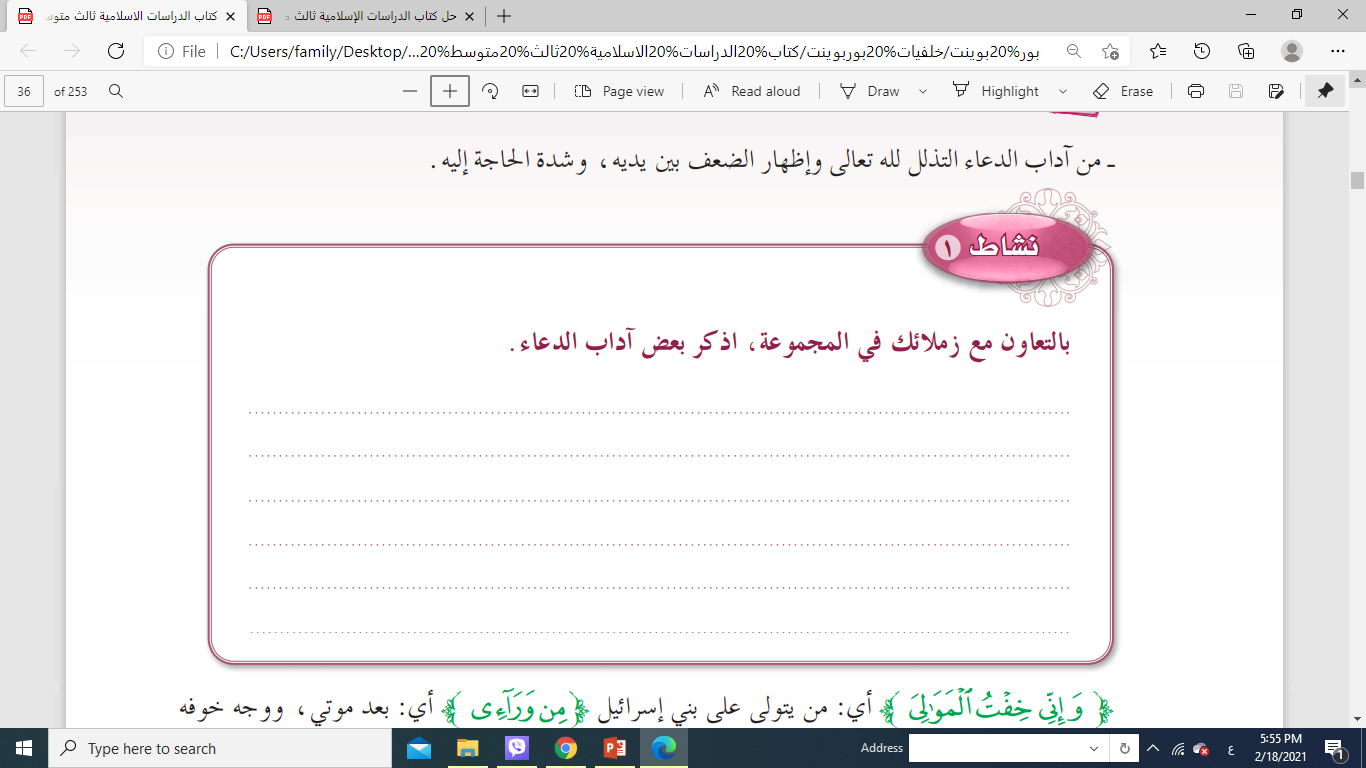 التذلل لله تعالى و إظهار الضعف بين يديه و شدة الحاجة إليه و عدم التعدي في الدعاء بطلب حصول المحال
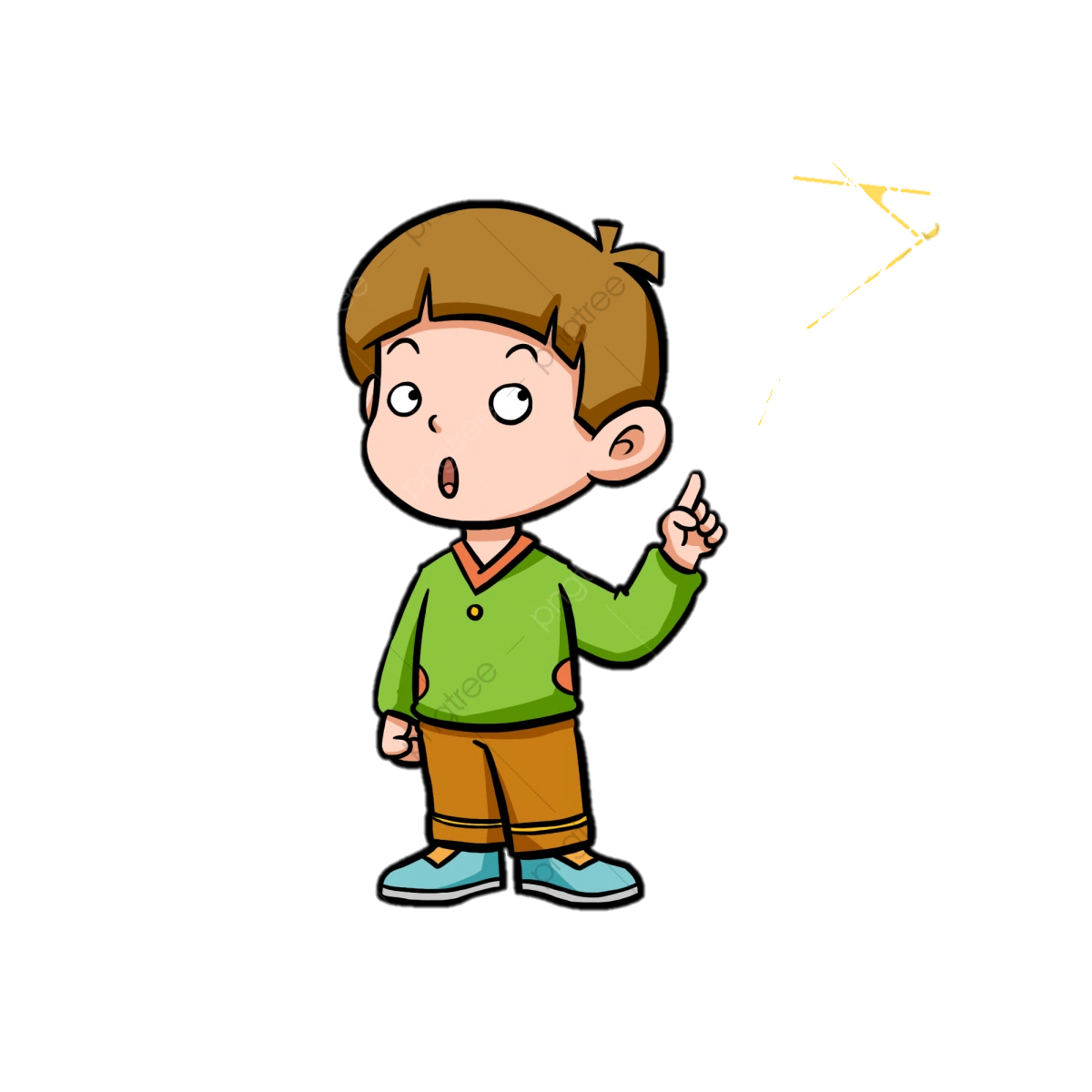 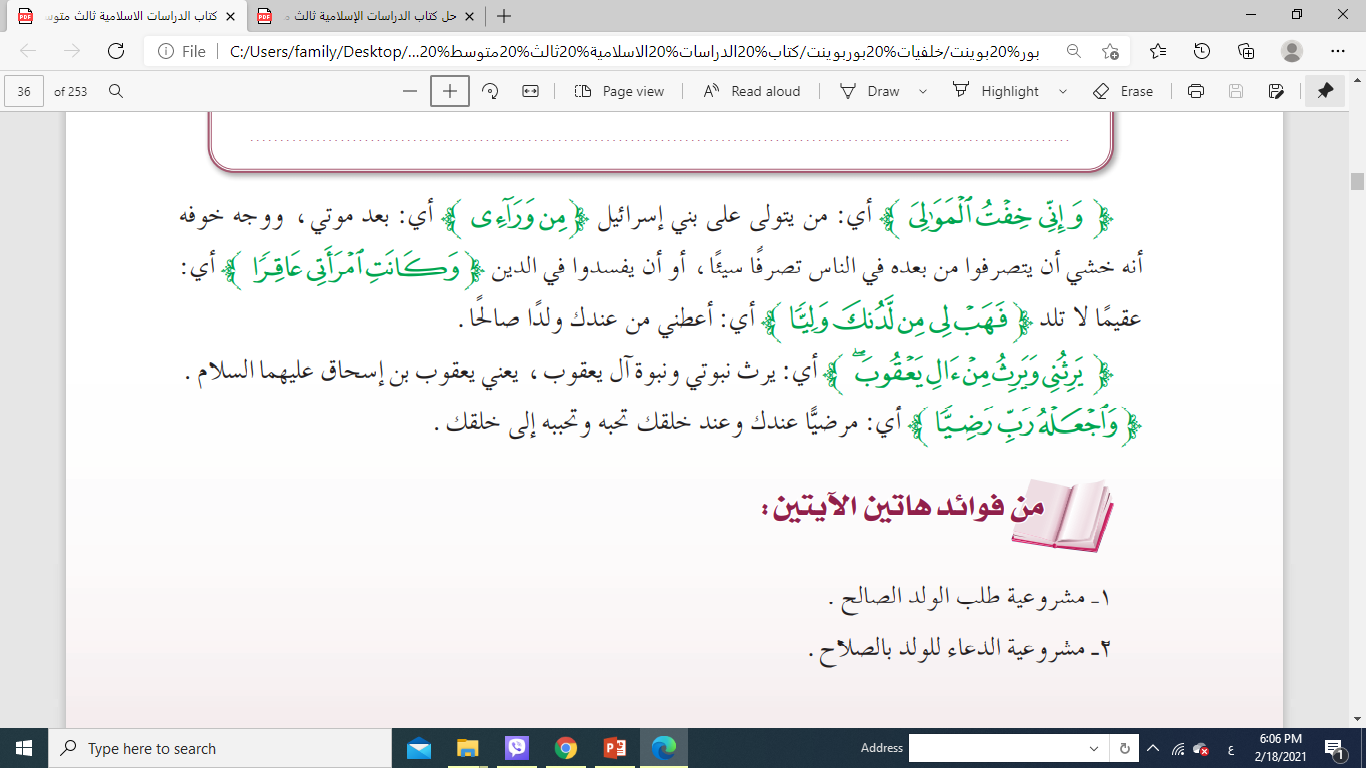 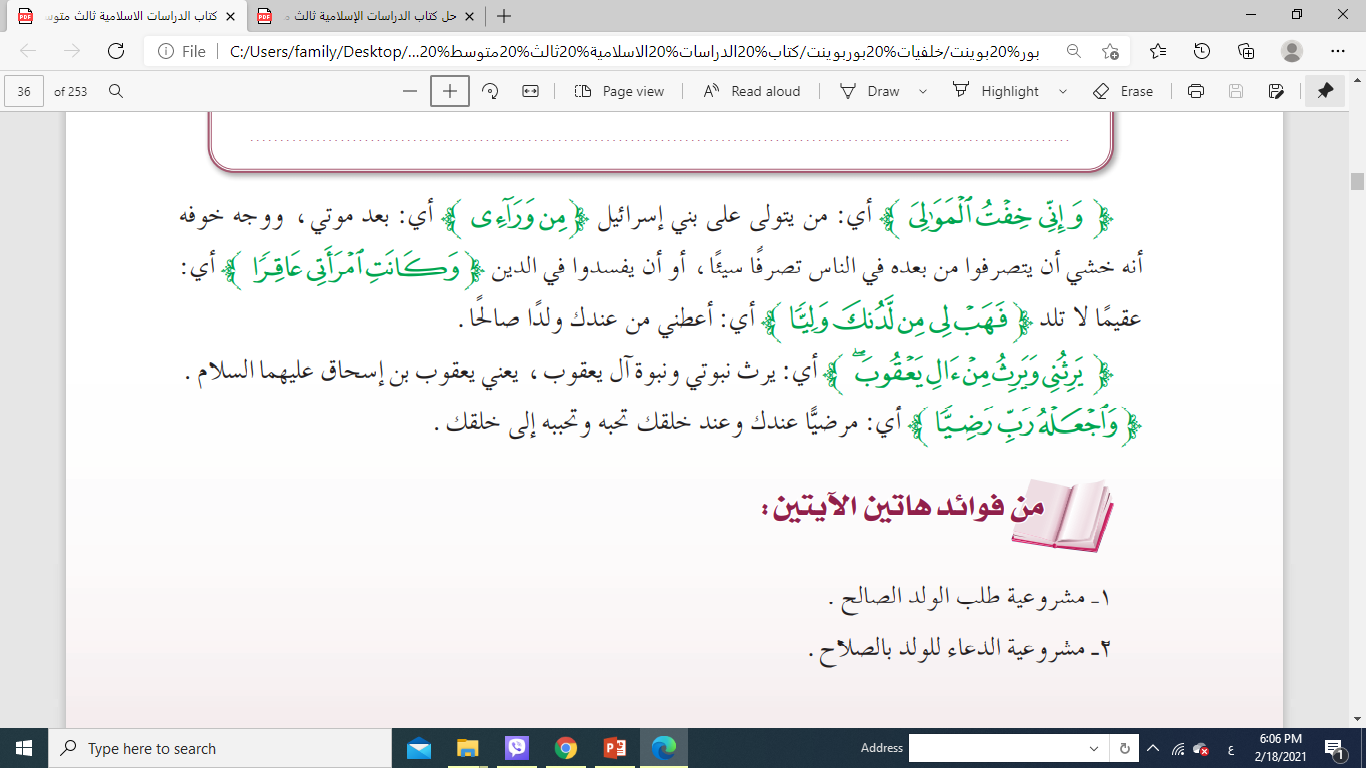 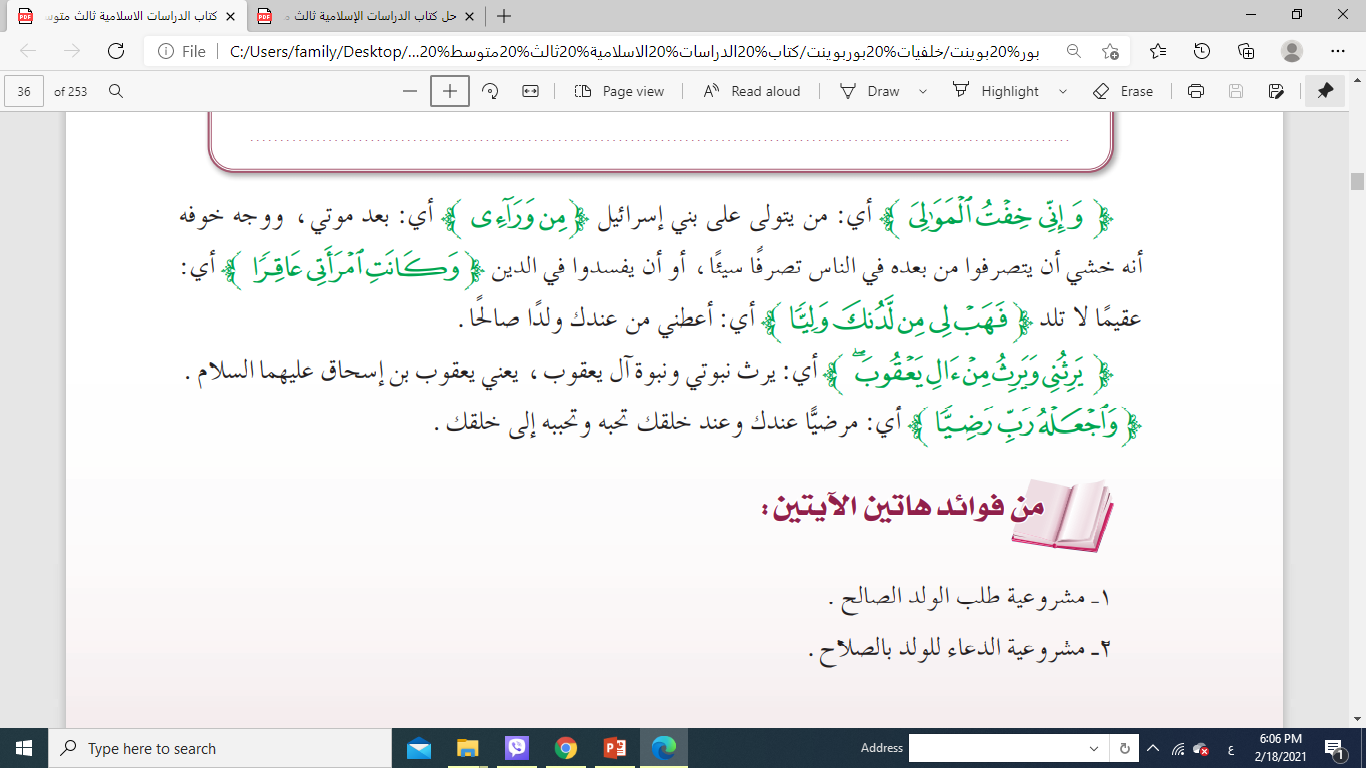 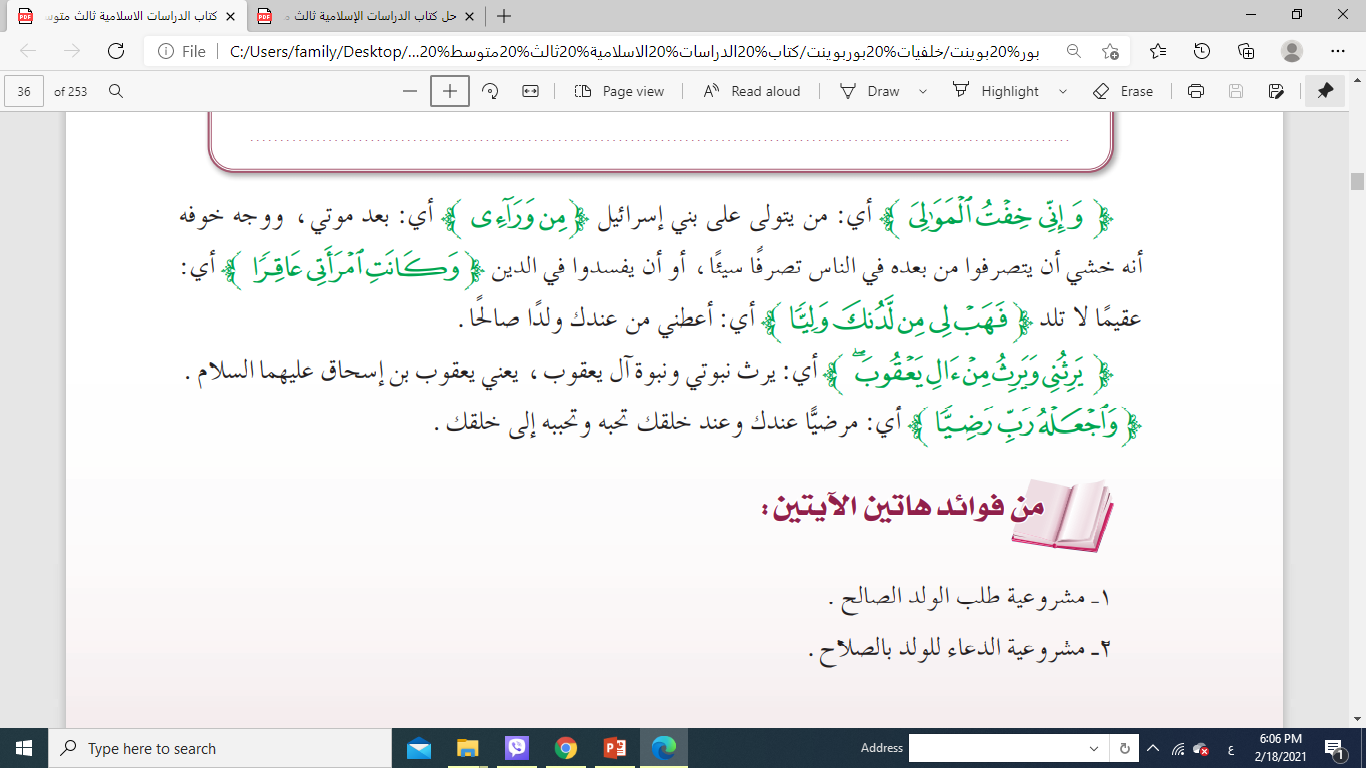 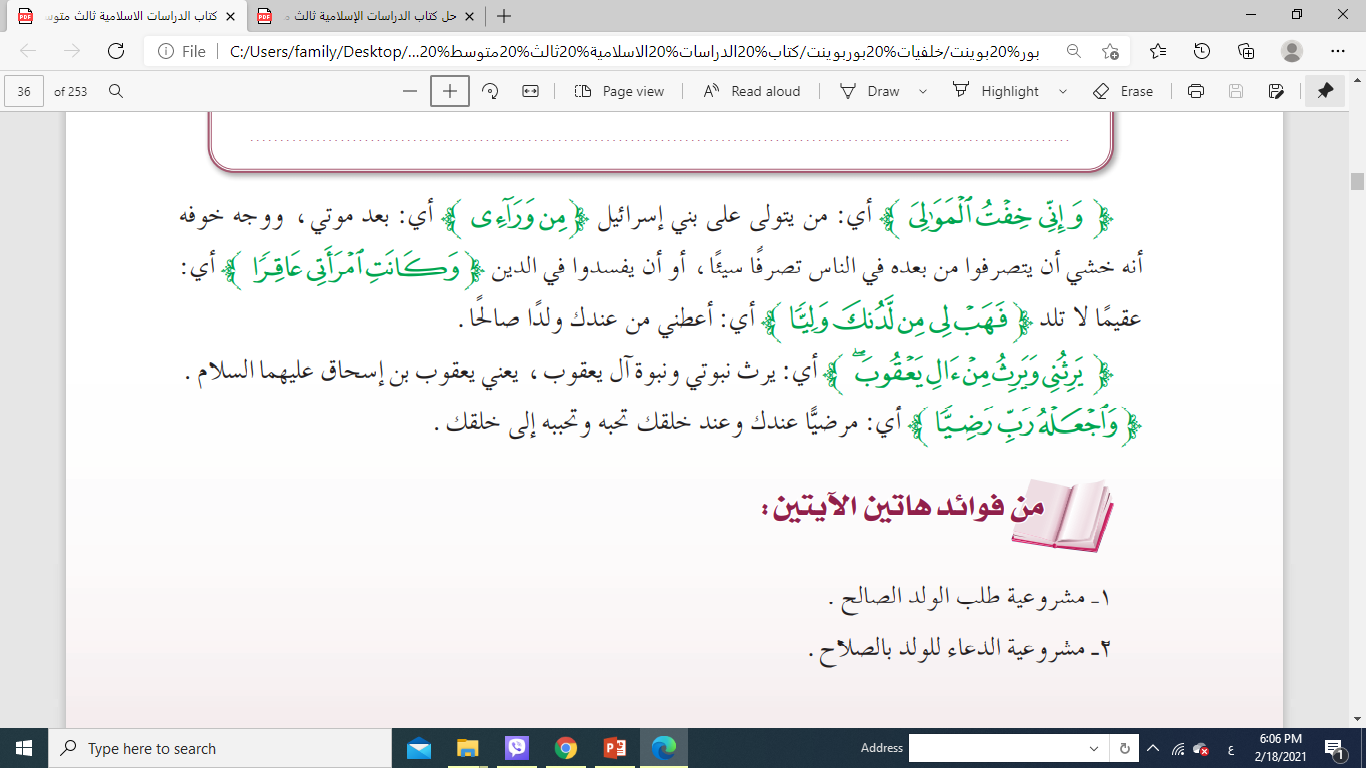 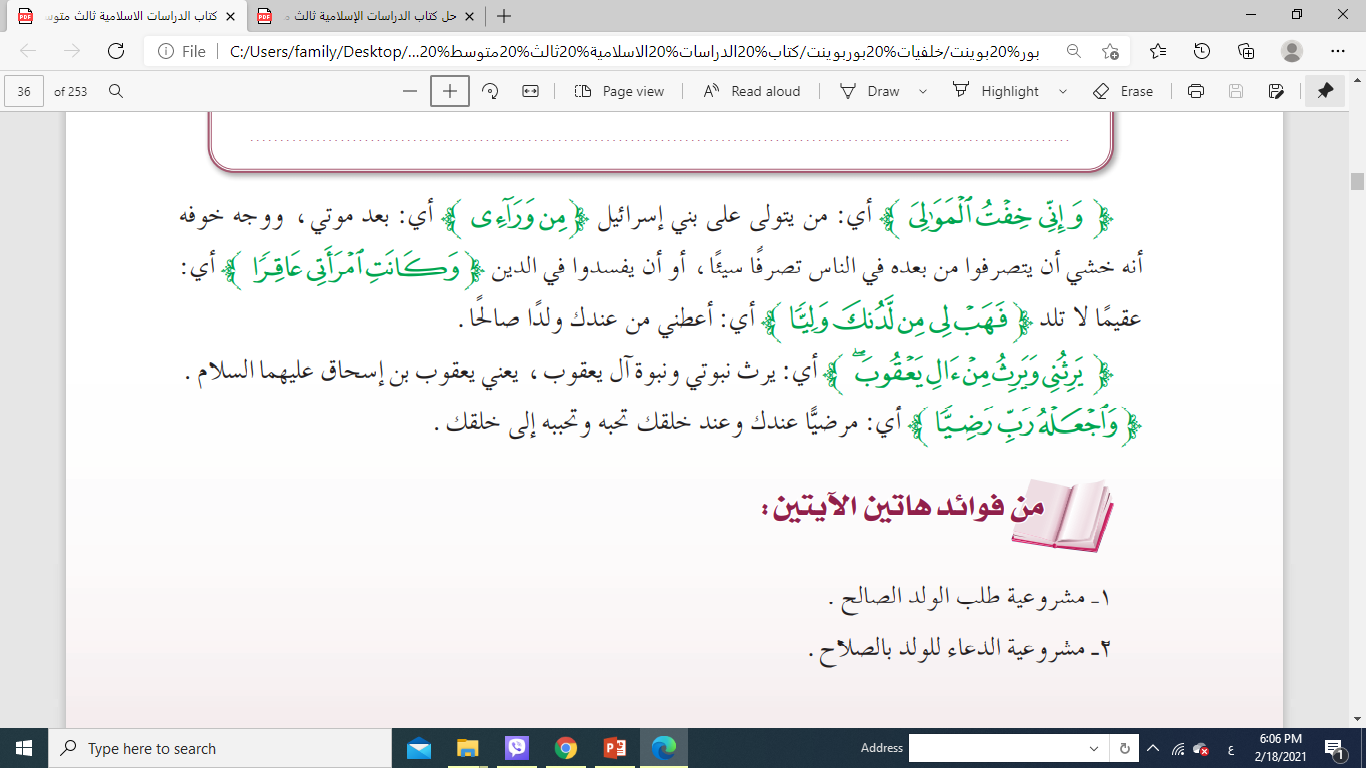 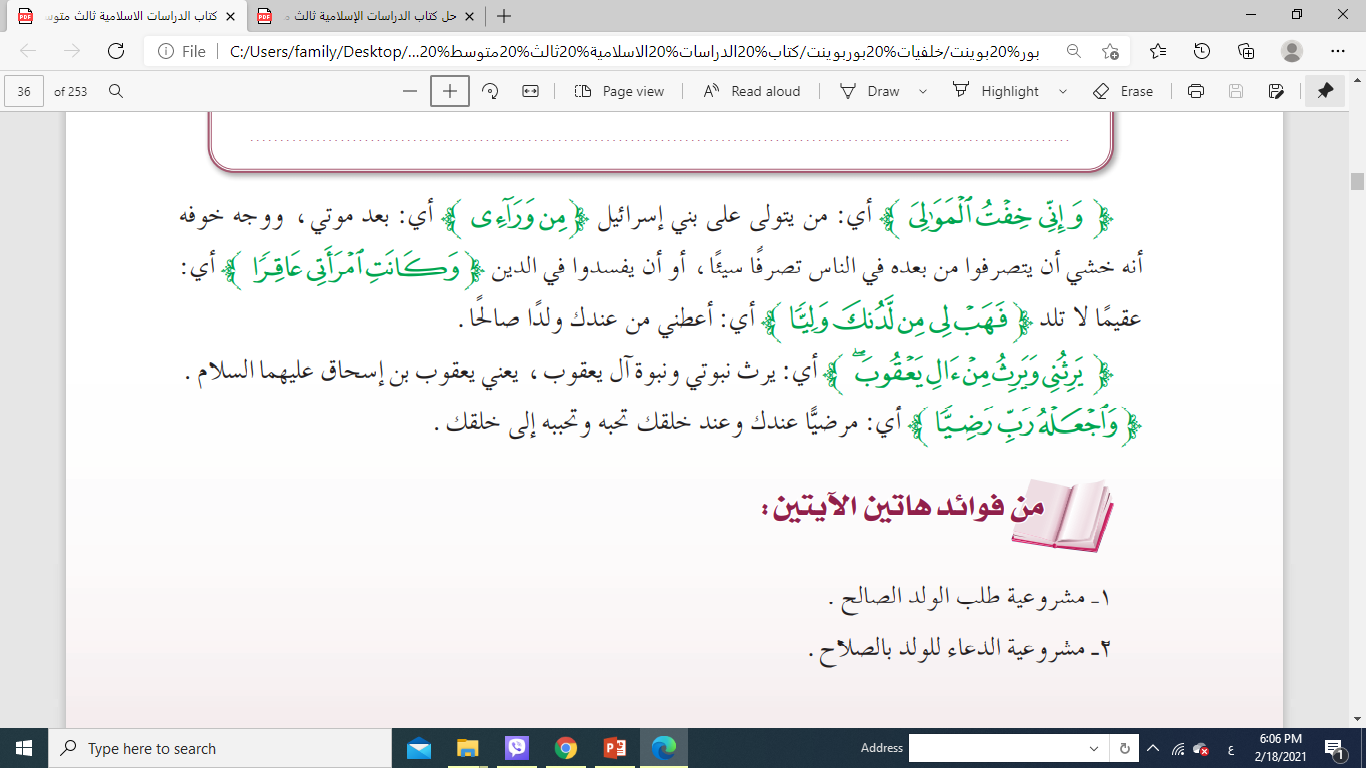 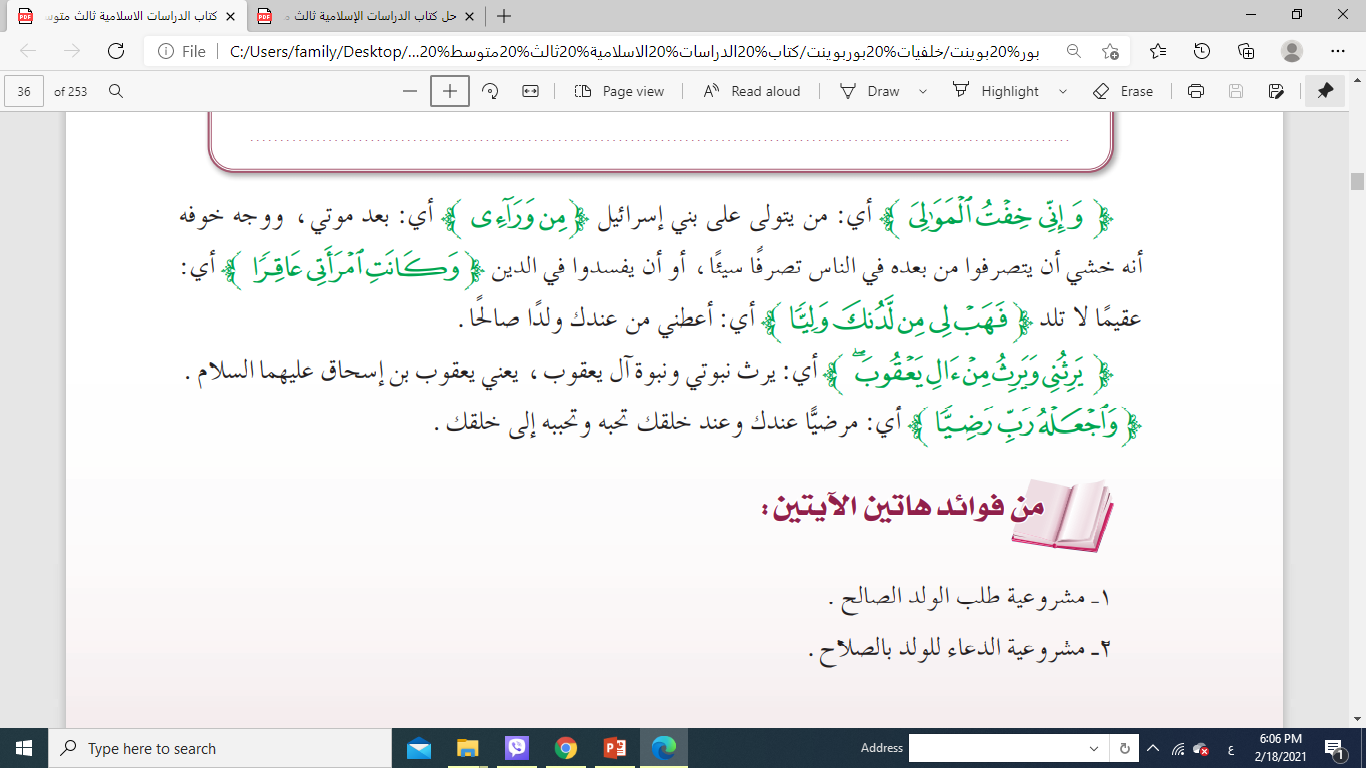 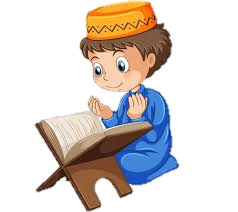 من فوائد الآيات
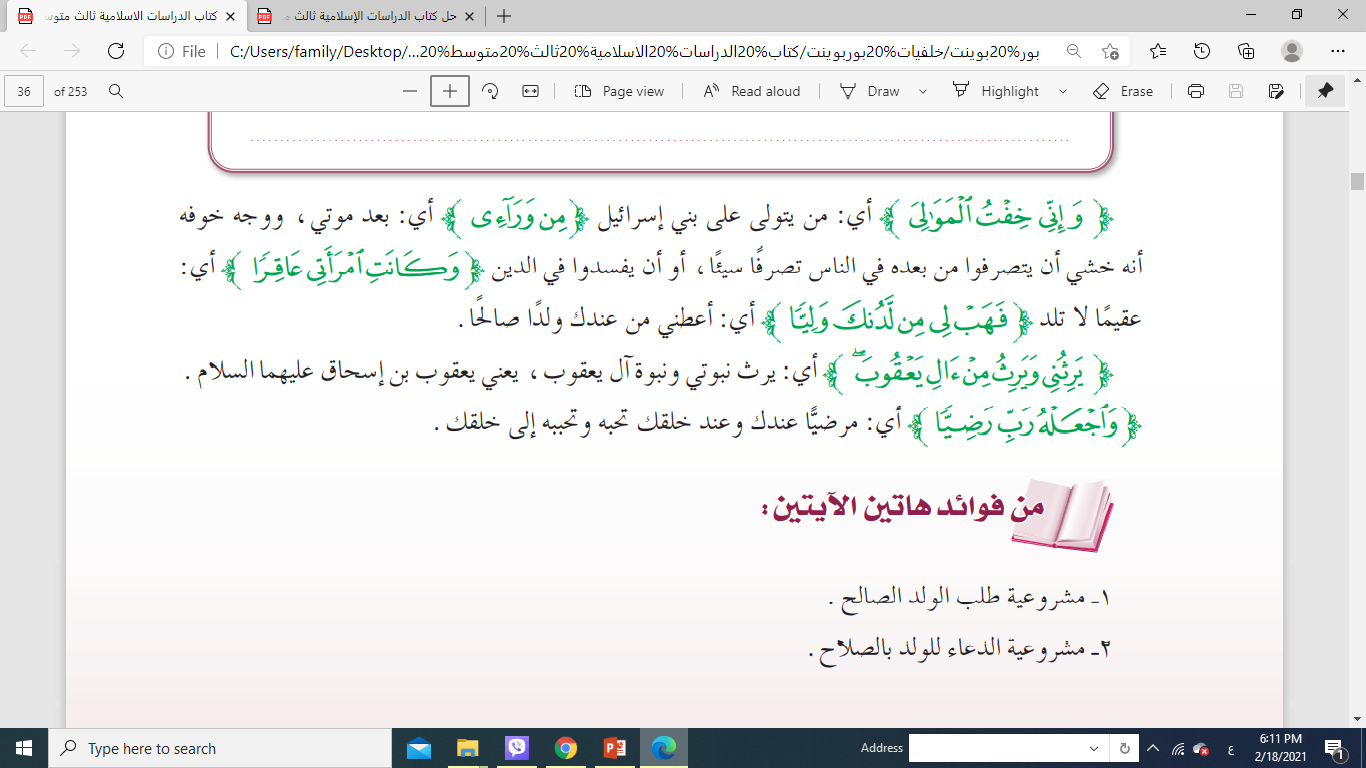 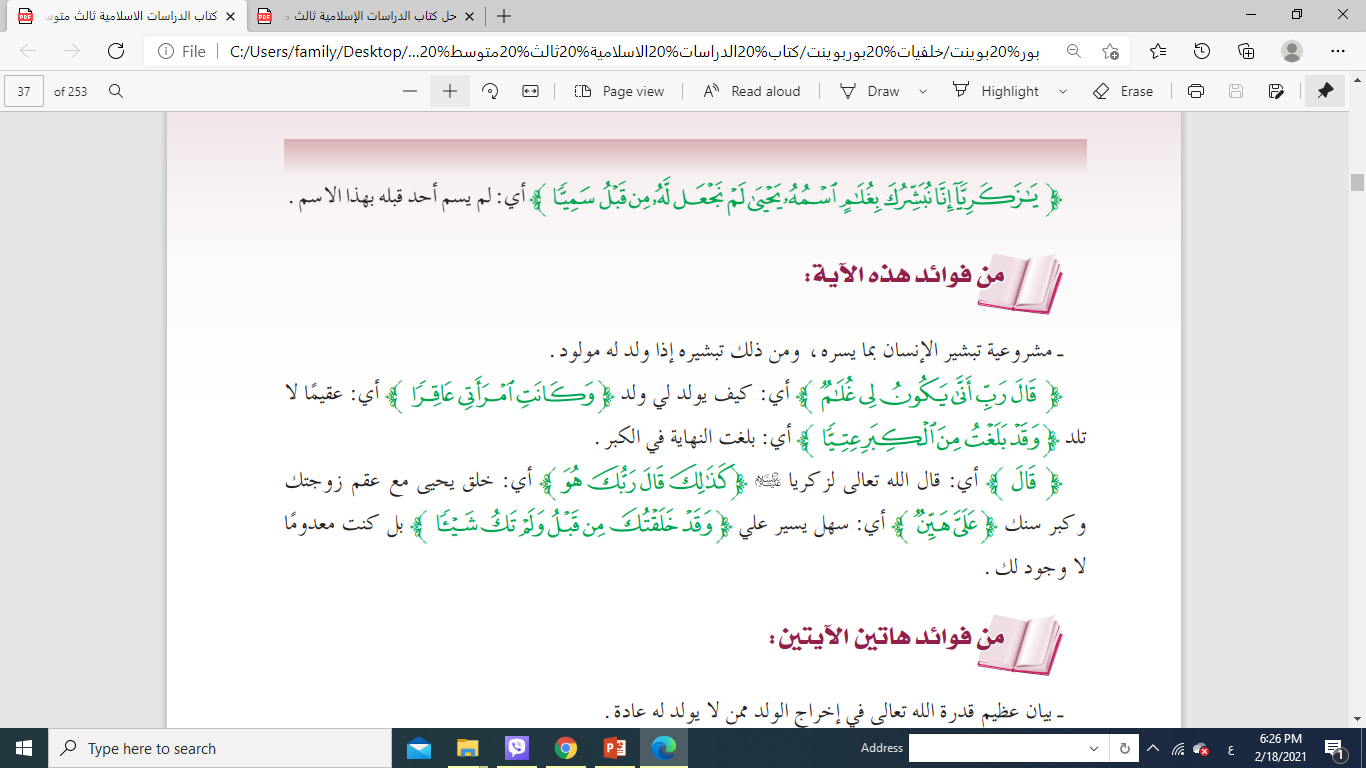 من فوائد الآيات
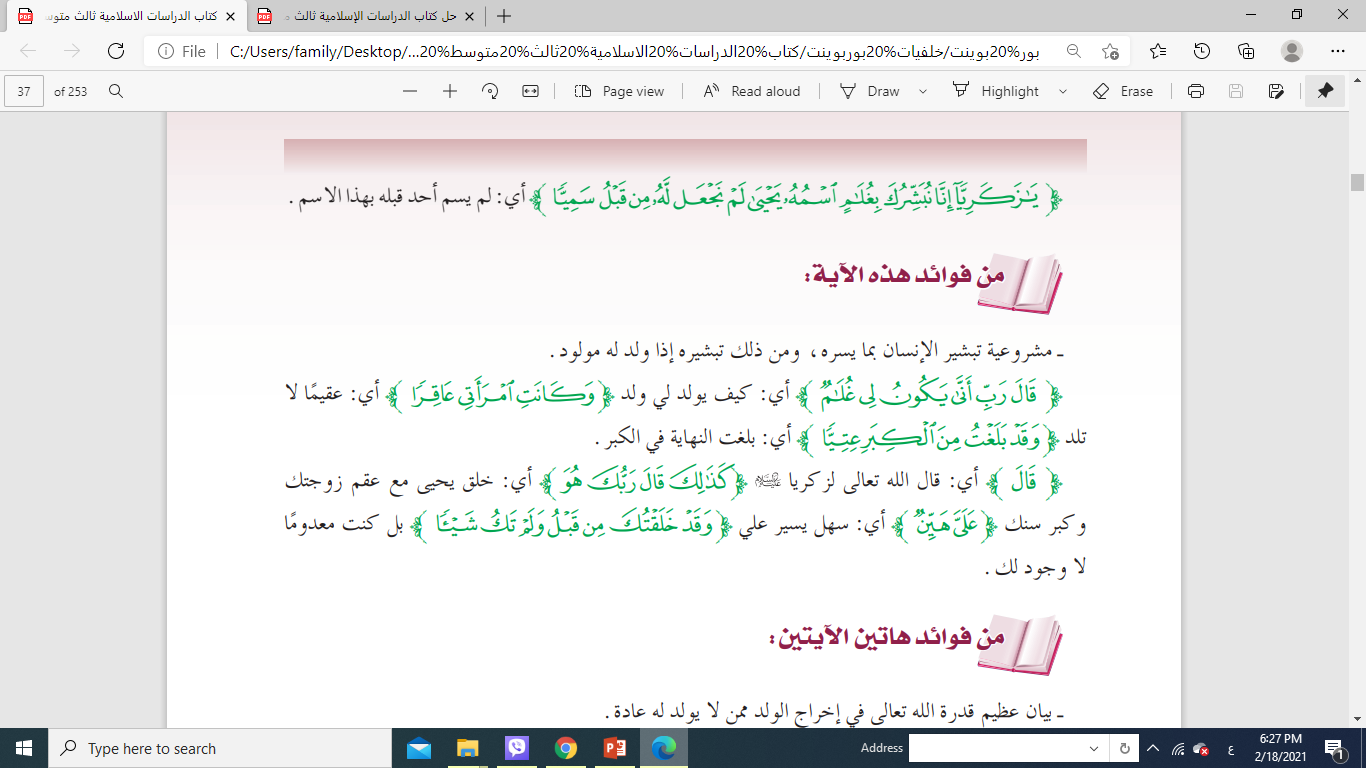 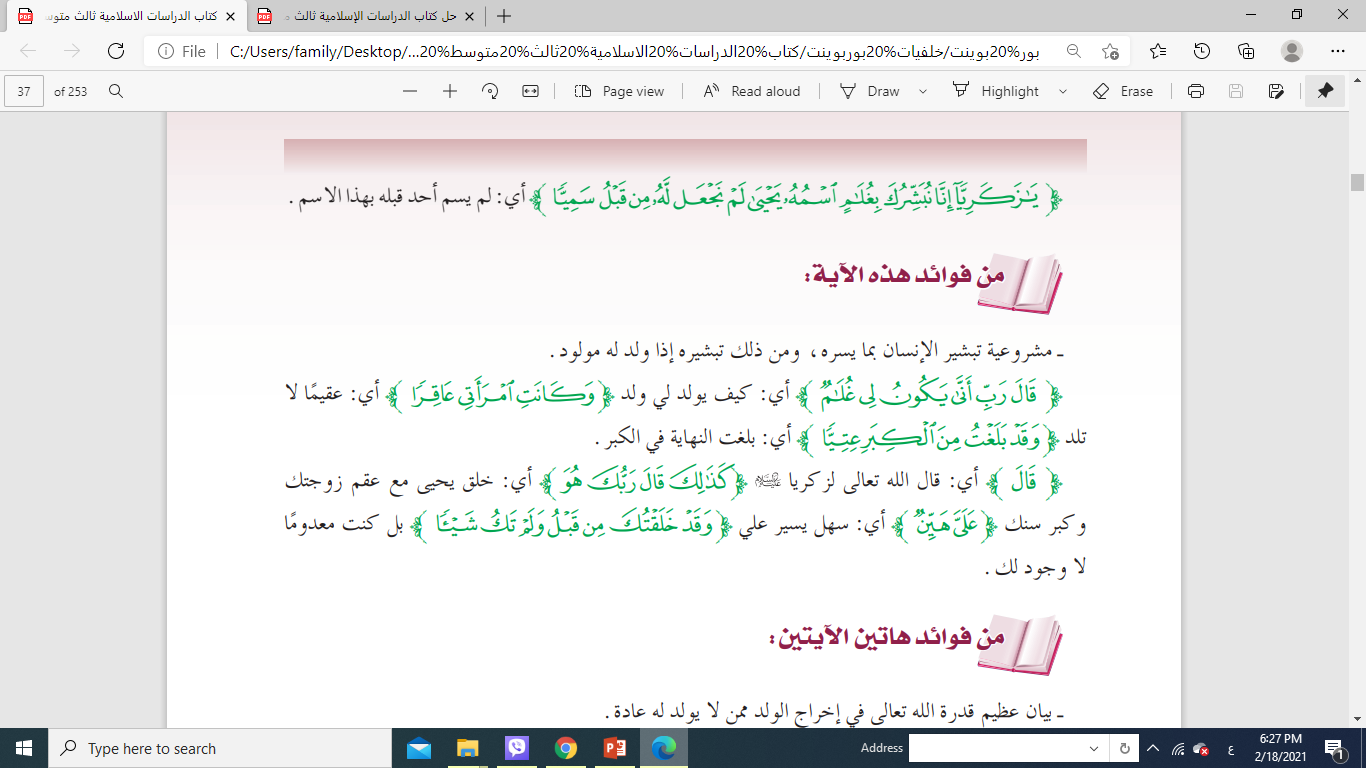 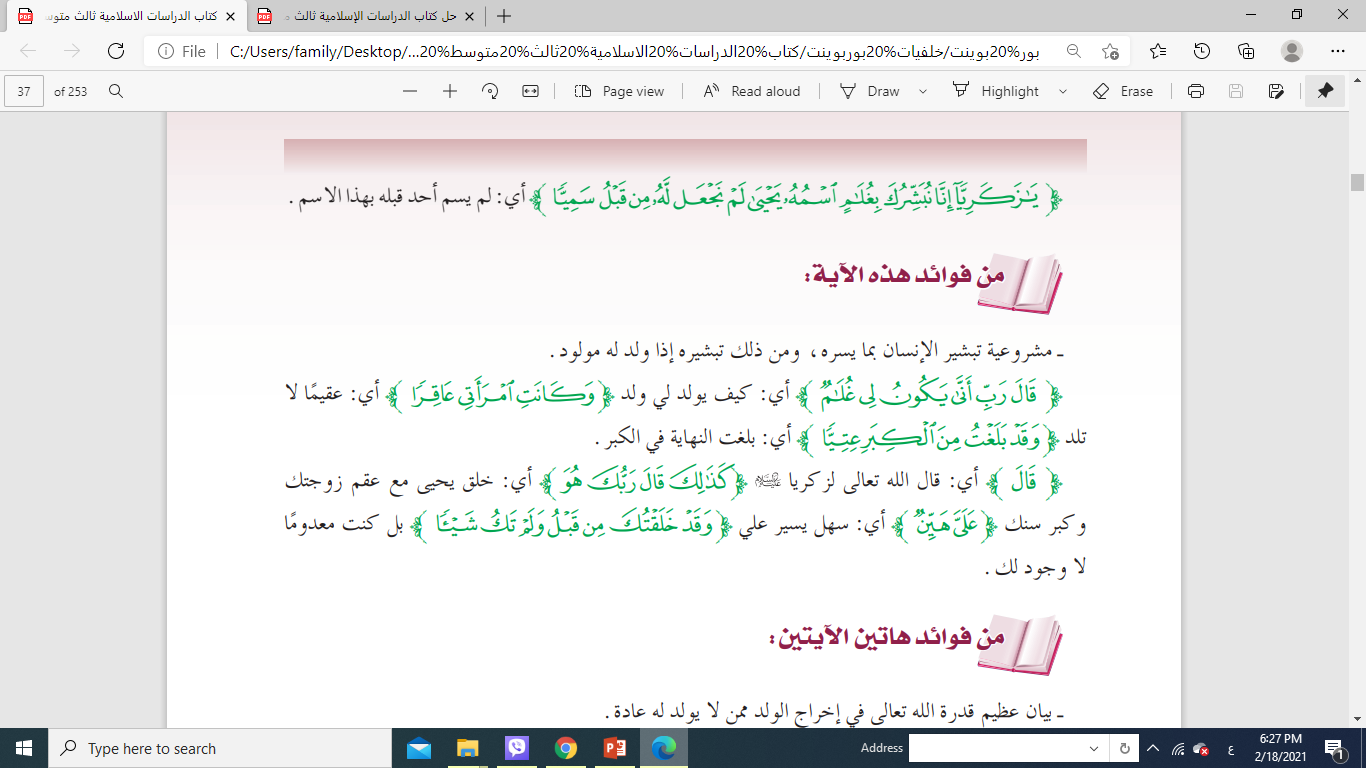 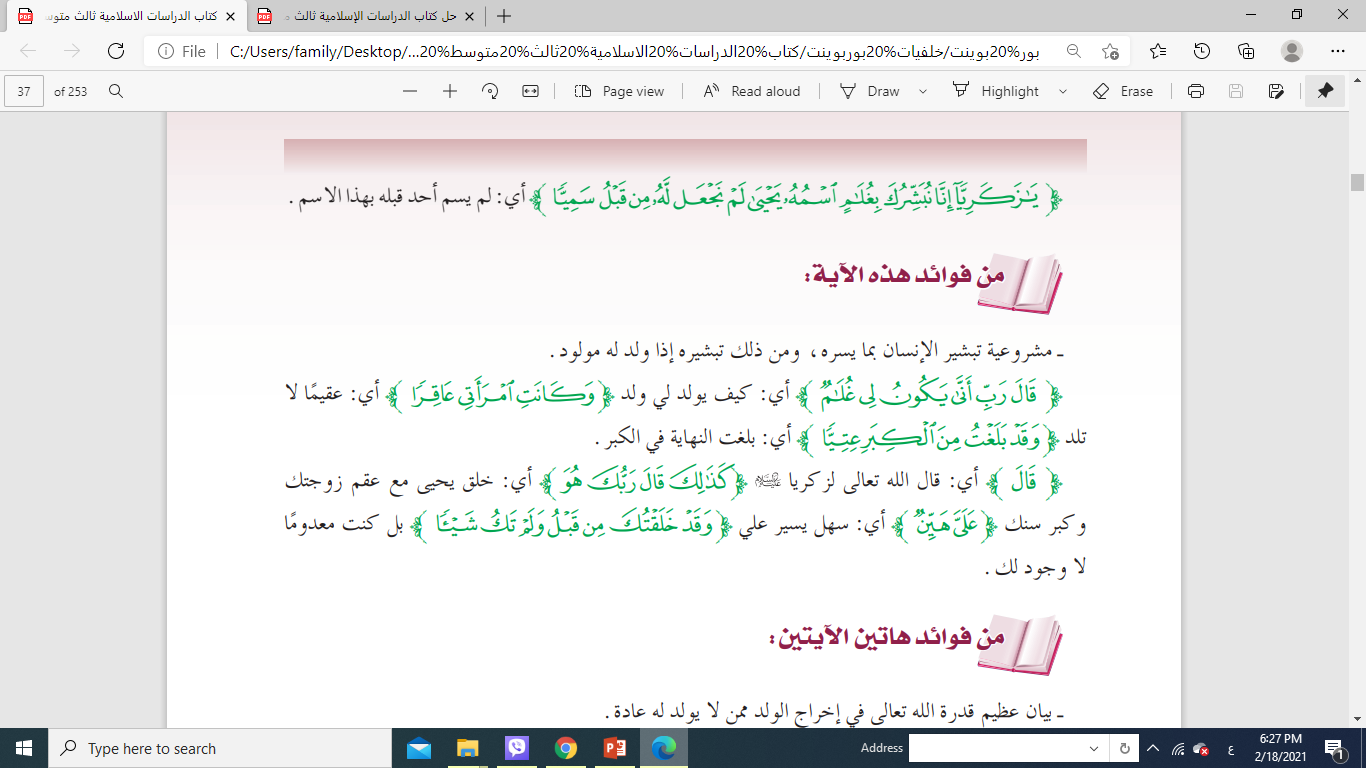 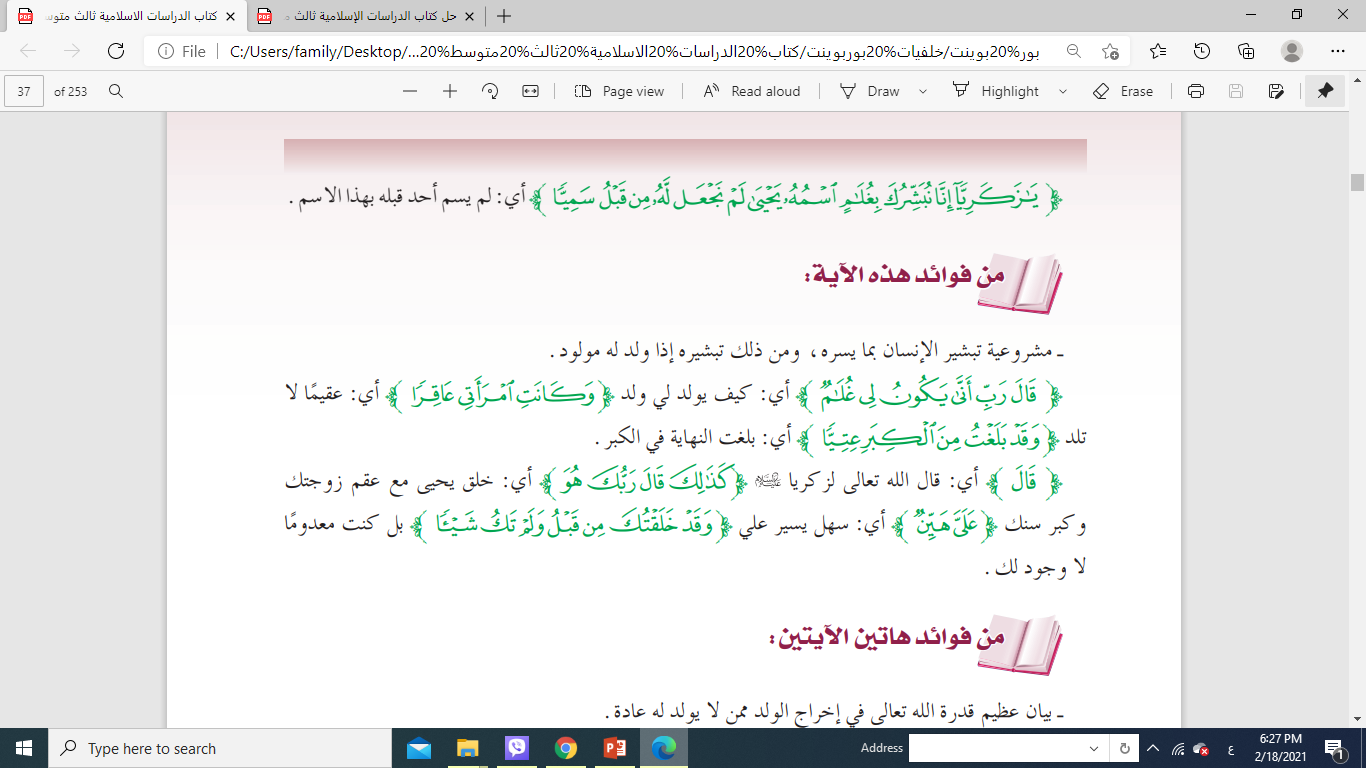 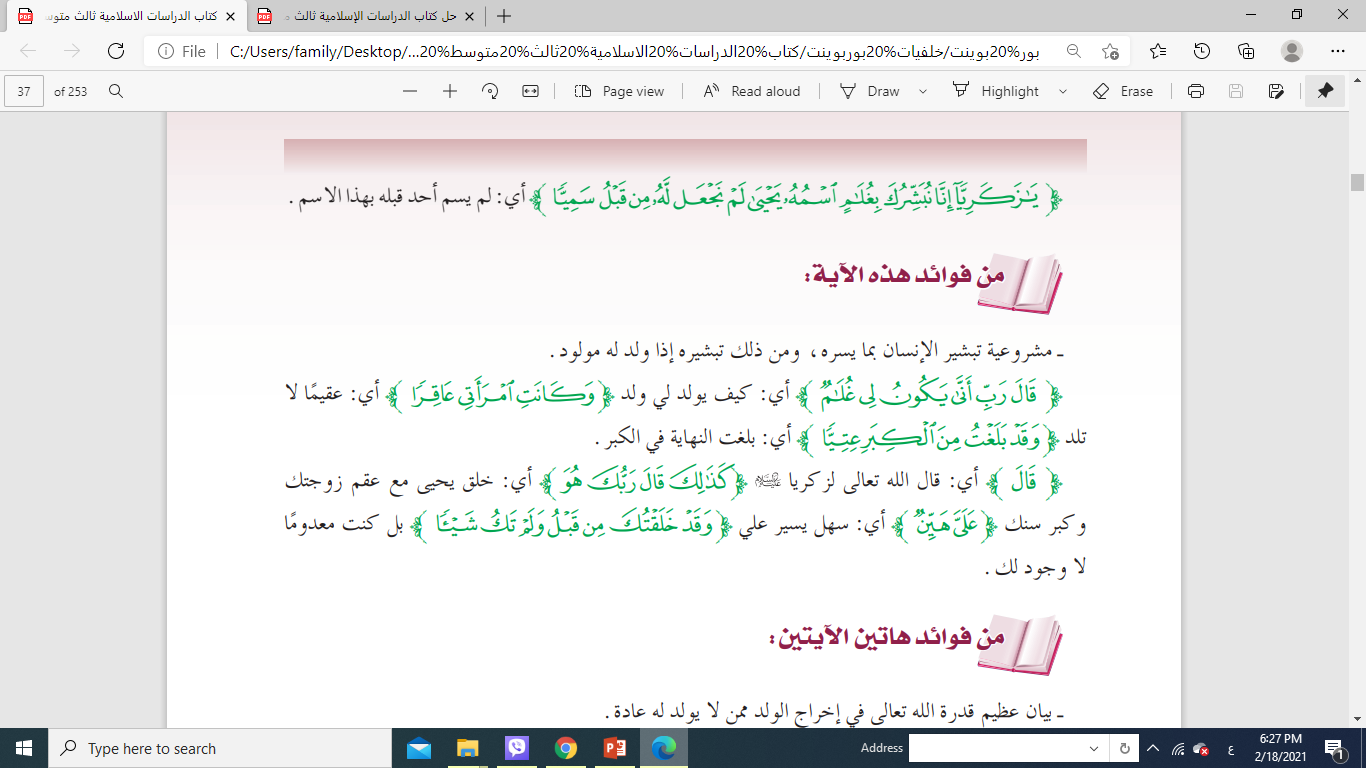 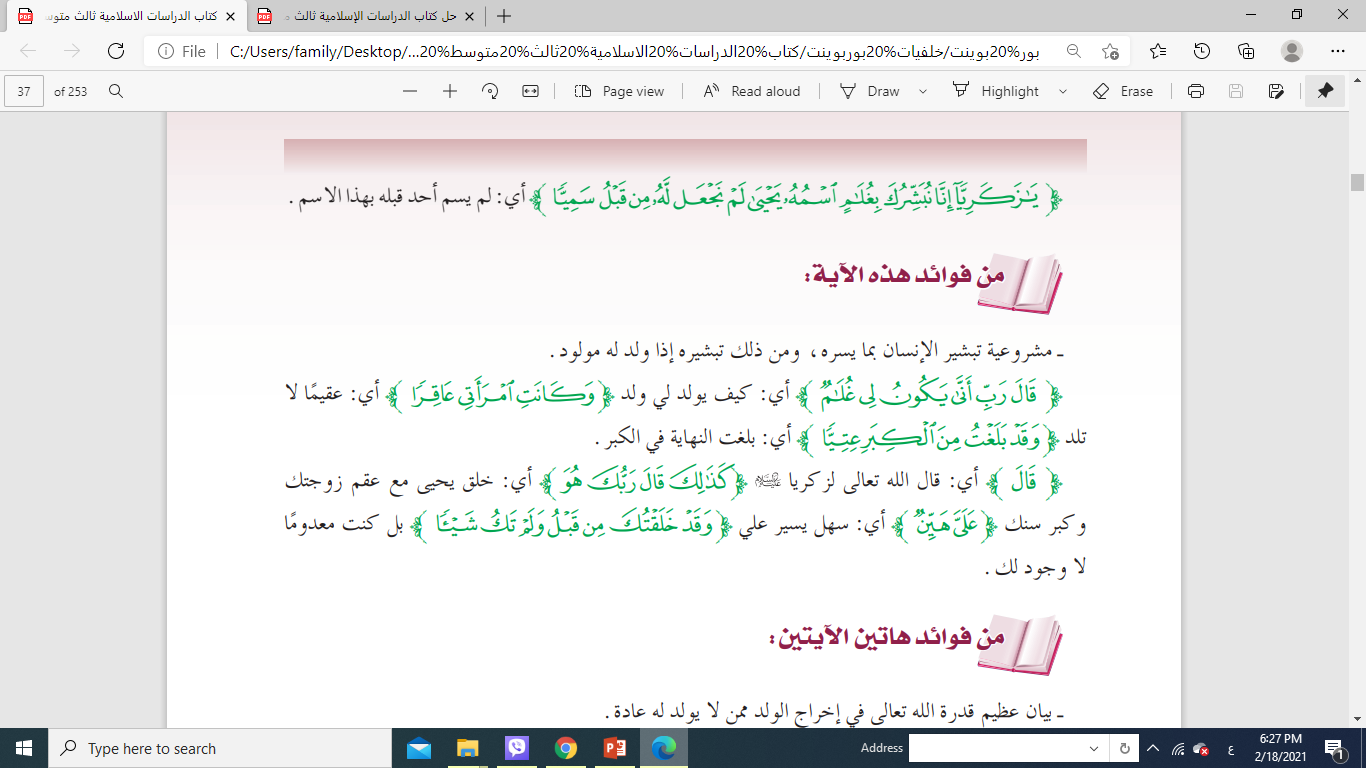 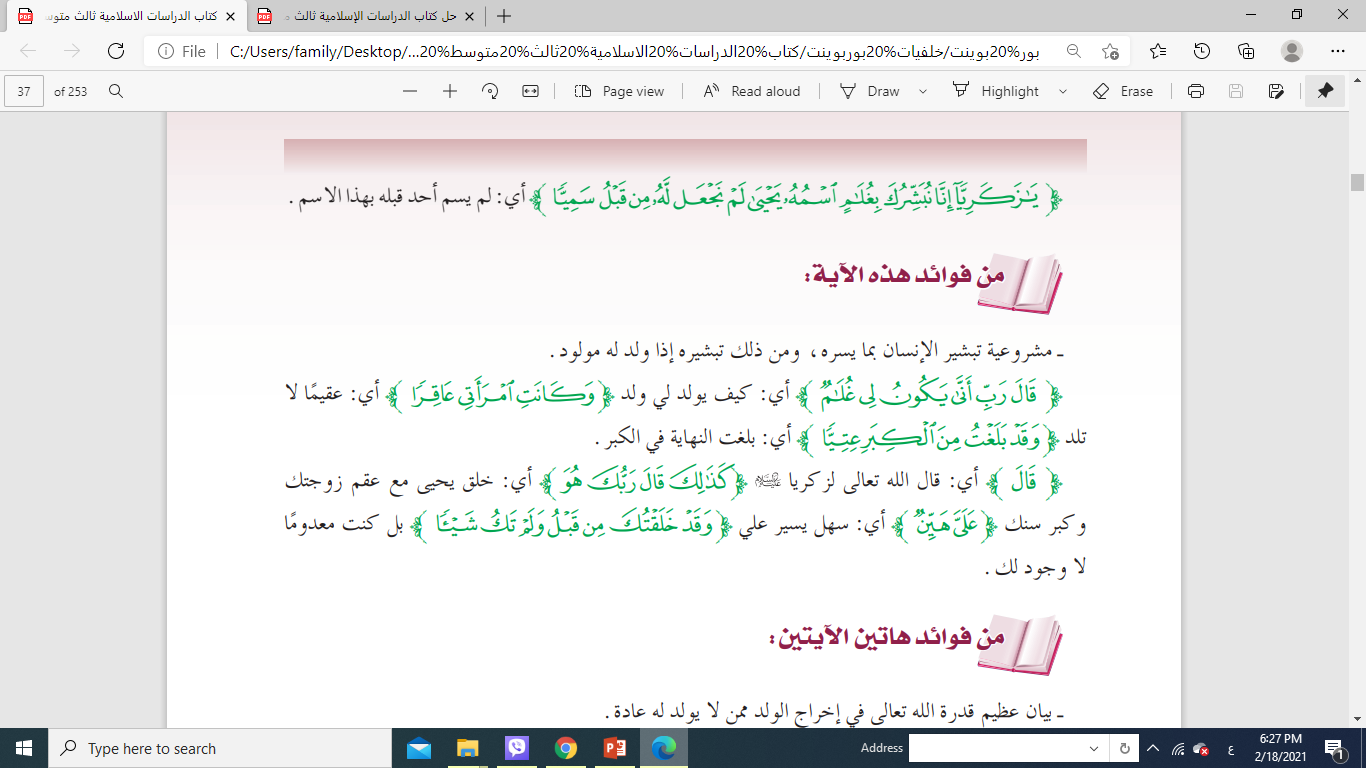 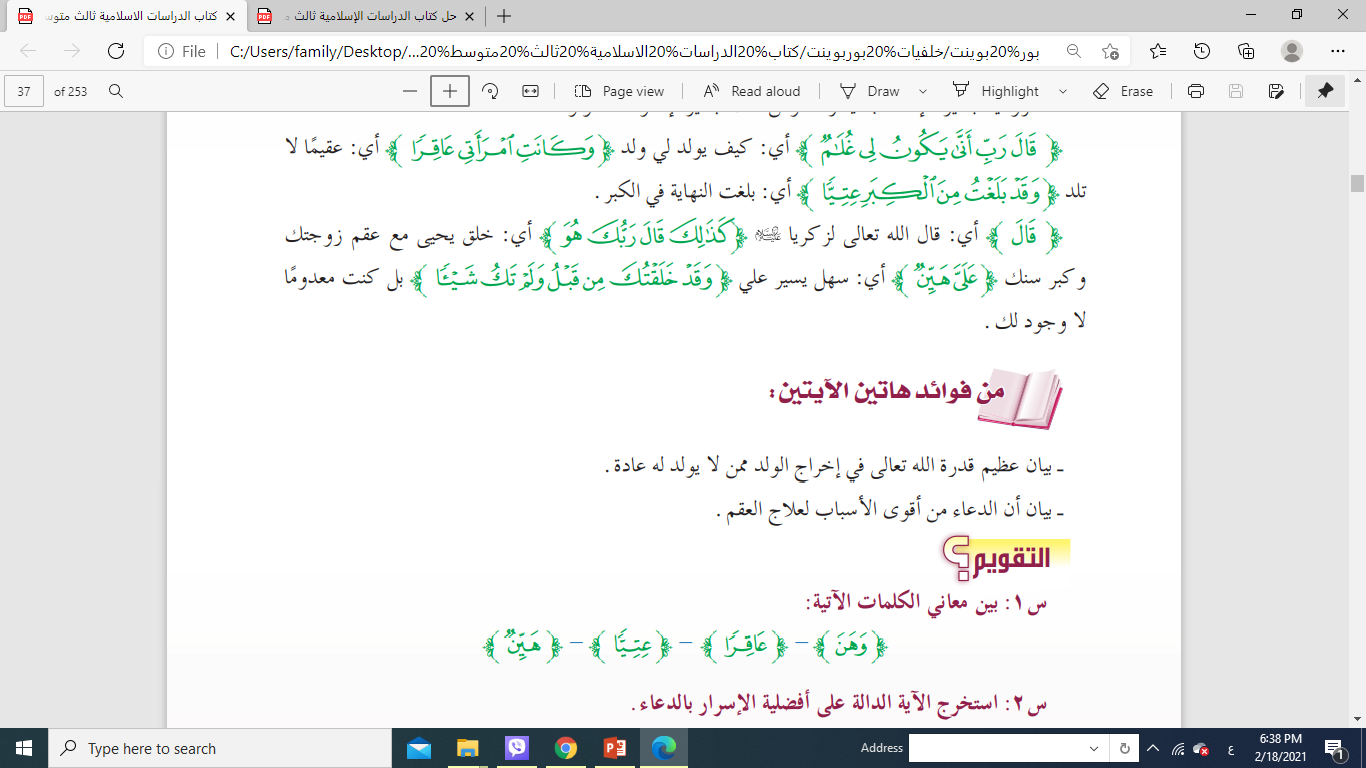 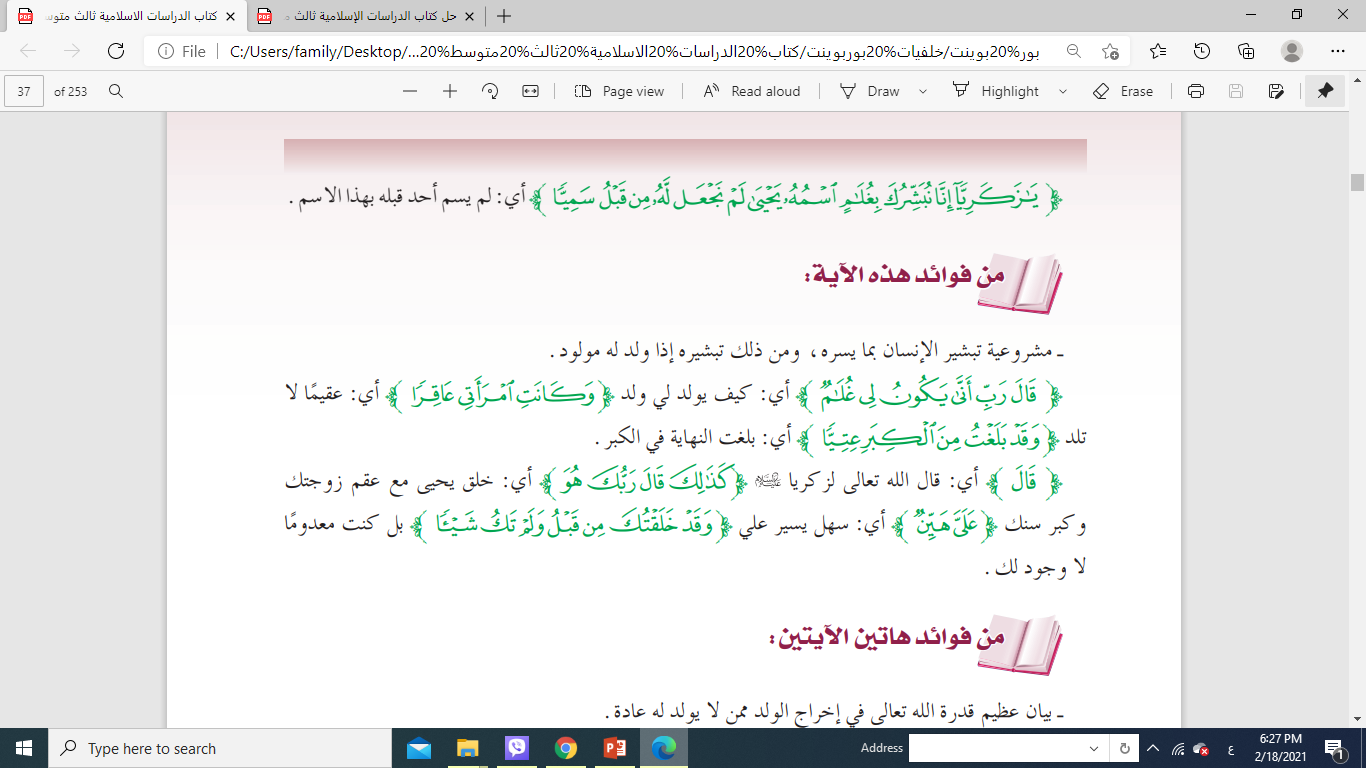 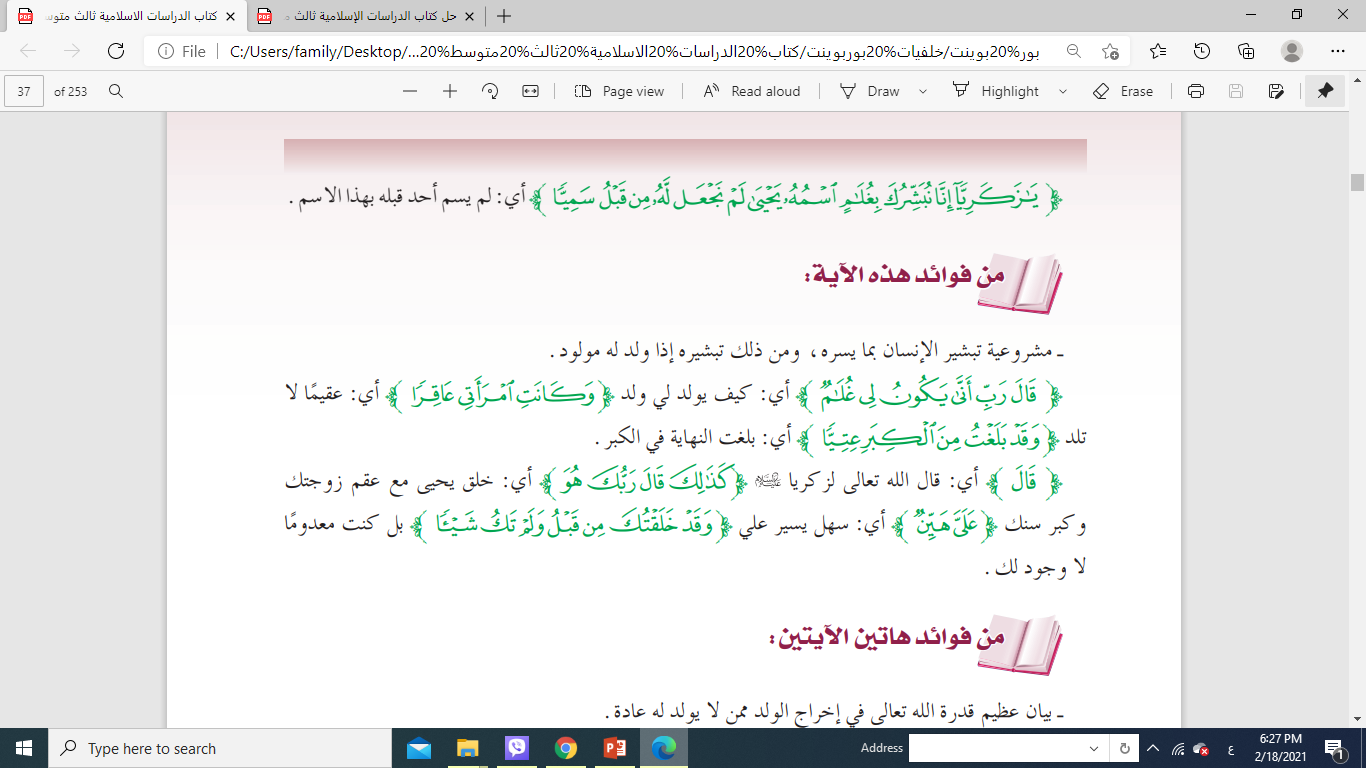 من فوائد الآيات
التقويم
س1: بين معاني الكلمات التالية
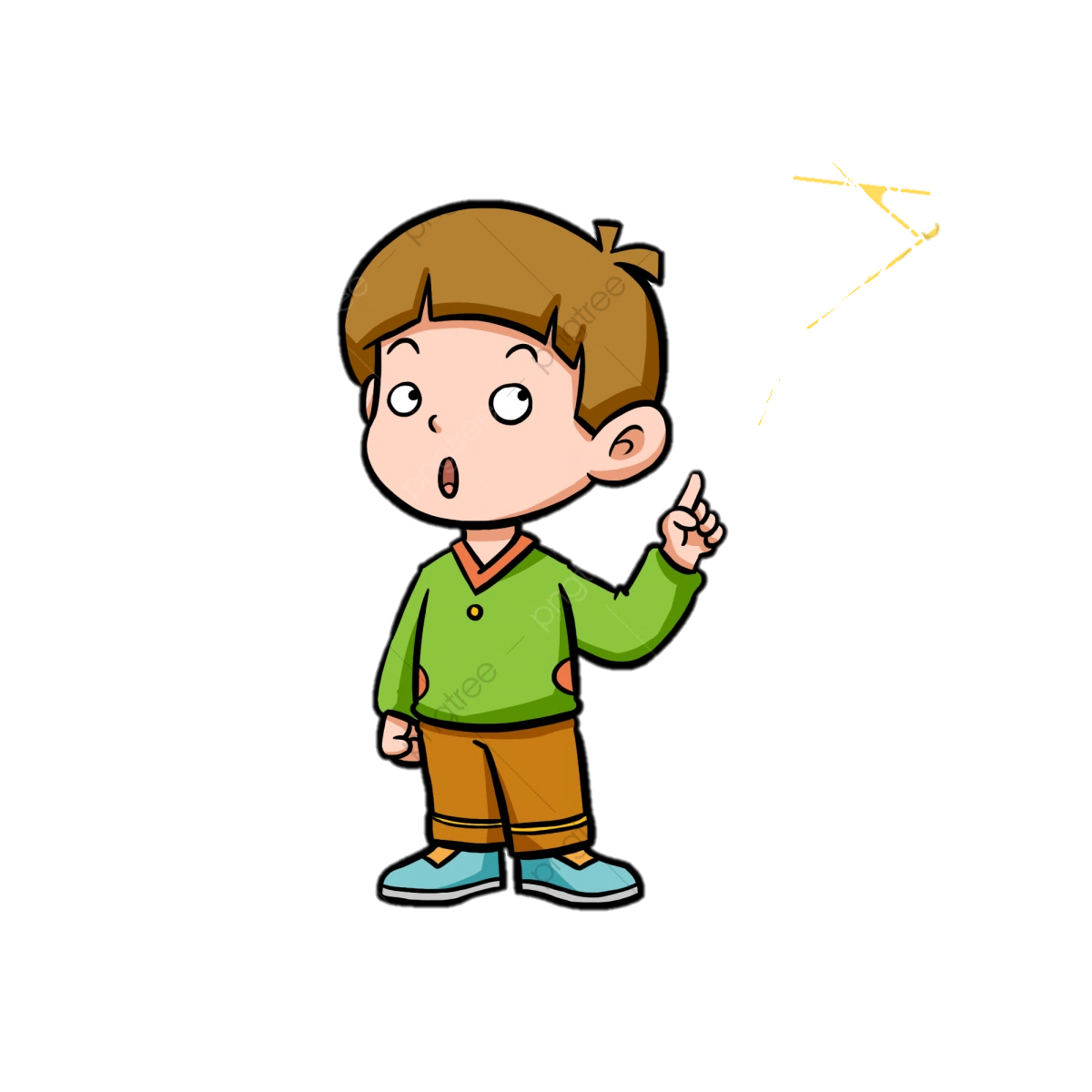 ضعف
وهن
عاقرا
عقيما لا تلد
عتيا
النهاية في الكبر
هين
سهل و يسير
س2: استخرج الآية الدالة على أفضلية الاسرار بالدعاء
(إِذْ نَادَىٰ رَبَّهُ نِدَاءً خَفِيًّا)
س3:في الآيات علامة على تمام قدرة الله ما هي هذه العلامة؟
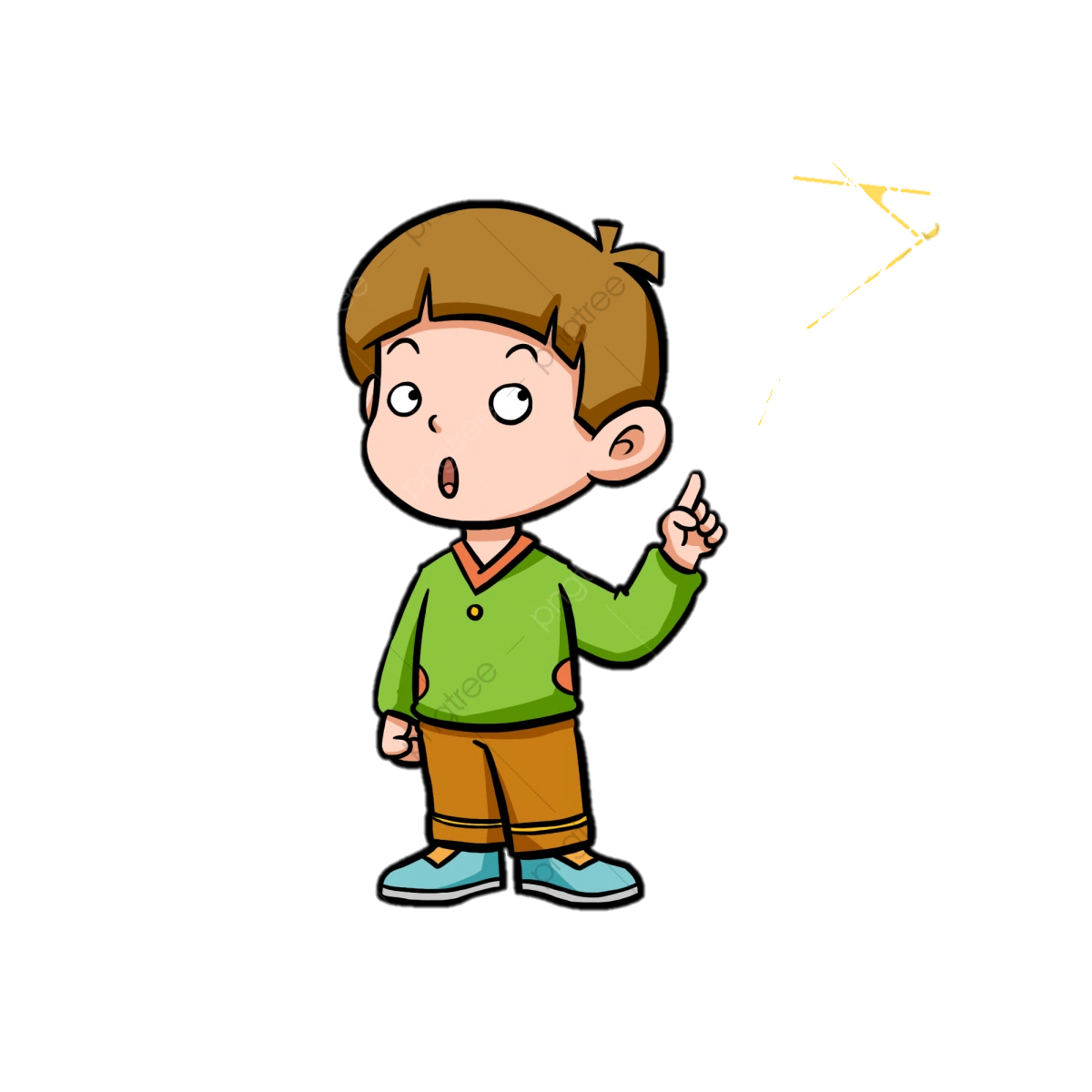 خلق يحيى مع كبر سن زكريا و عقم زوجته
س4:في الآيات إشارة إلى سبب من أسباب علا العقم ماهو ؟
الدعاء
س5: اشرح معنا قوله تعالى: ( لَمْ نَجْعَل لَّهُ مِن قَبْلُ سَمِيًّا)
لك يسم أحد من العالمين قبله باسمه